Do Students Understand the Language of Math?
Sarah R. Powell, Melissa K. Driver, 
Suzanne R. Forsyth, & Gena Nelson
Research Team
Sarah R. Powell, University of Texas at Austin
srpowell@austin.utexas.edu
@sarahpowellphd

Melissa K. Driver, Kennesaw State University
Suzanne R. Forsyth, University of Texas at Austin
Gena Nelson, American Institutes for Research
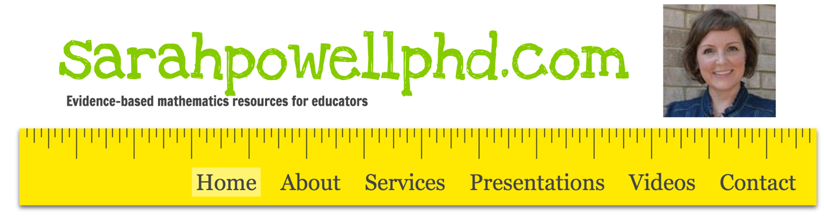 Copyright 2018 Sarah R. Powell, Ph.D.
Thanks
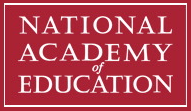 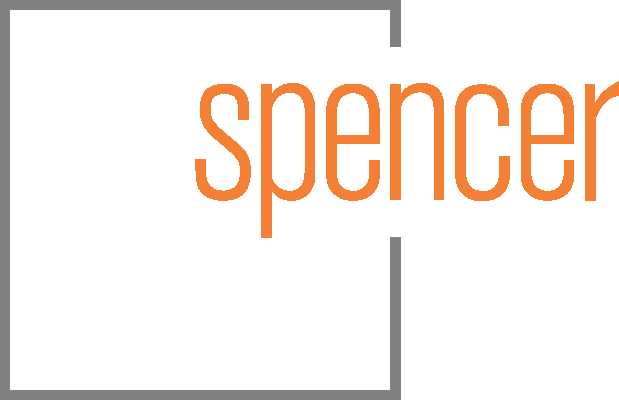 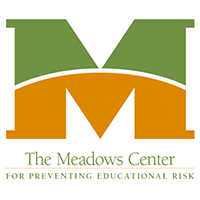 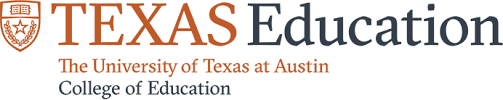 Copyright 2018 Sarah R. Powell, Ph.D.
Language of Mathematics
2,450
+
thousands
>
add
greater
numerator
Copyright 2018 Sarah R. Powell, Ph.D.
Language of Mathematics
temperature
associative property
median
variable
take away
degrees
thousands
Mathematics Vocabulary
add
skip counting
parallelogram
greater
quotient
numerator
denominator
cube
Copyright 2018 Sarah R. Powell, Ph.D.
Mathematics Vocabulary
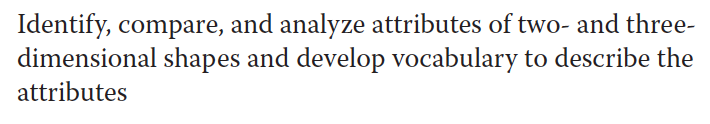 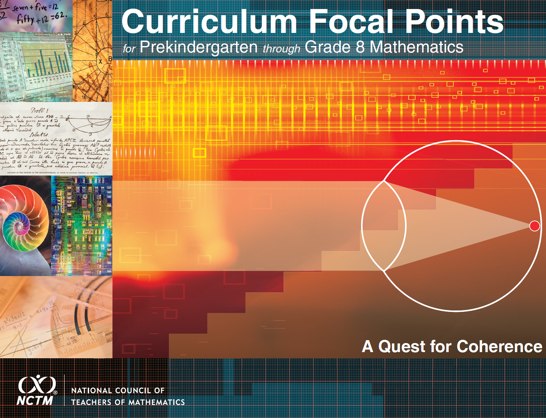 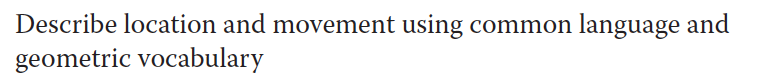 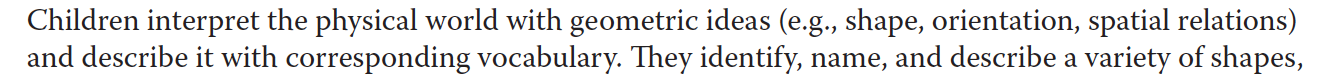 Copyright 2018 Sarah R. Powell, Ph.D.
Mathematics Vocabulary
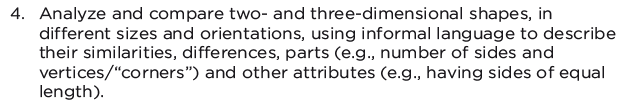 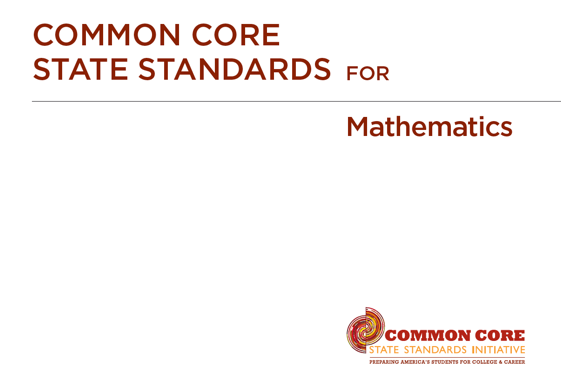 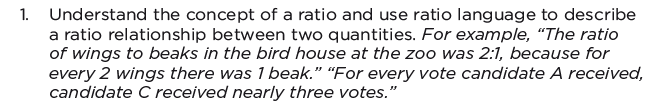 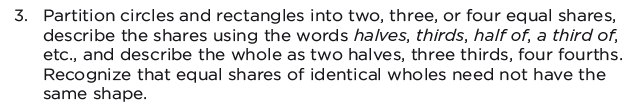 Copyright 2018 Sarah R. Powell, Ph.D.
Mathematics Vocabulary
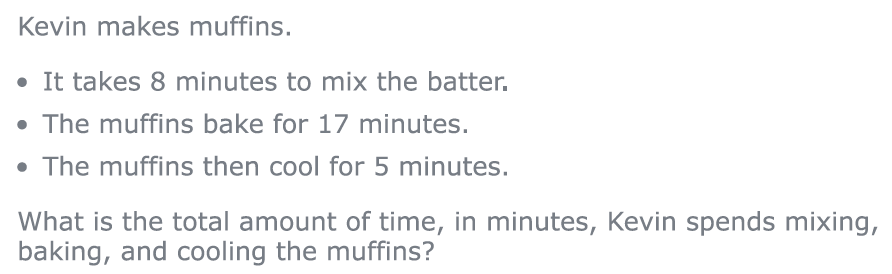 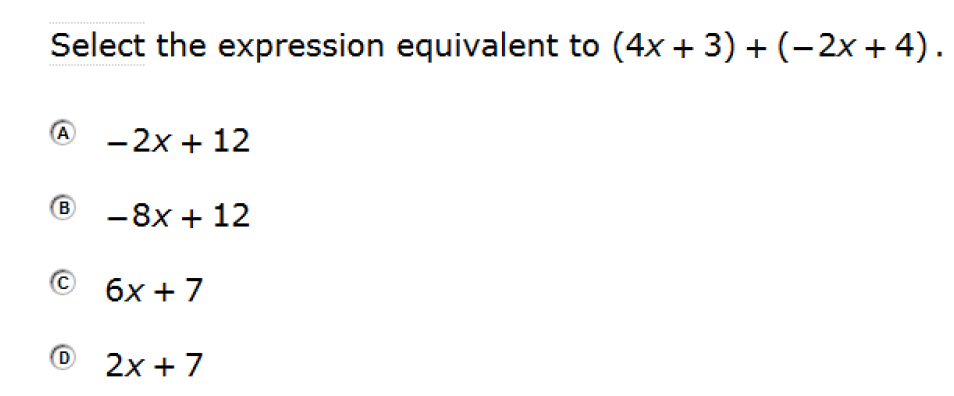 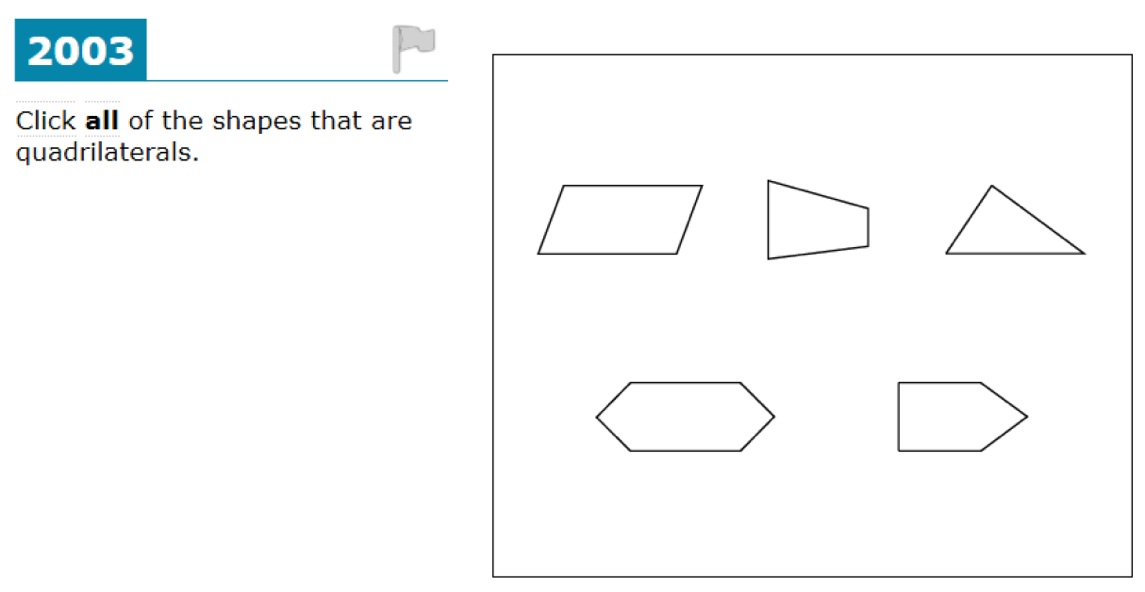 Copyright 2018 Sarah R. Powell, Ph.D.
Development of Measures
Copyright 2018 Sarah R. Powell, Ph.D.
Grade 1
1. Term appeared in 2 of 3 first-grade textbook glossaries
Go Math!    enVisionMATH    Everyday Math
2. Term appeared in a textbook glossary and a standard
Common Core
3. Term was opposite of selected term
longest
4. Terms included to alleviate ceiling effects
40
19
1
4
Copyright 2018 Sarah R. Powell, Ph.D.
Grade 1
64
31 terms appeared in kindergarten glossaries
45 terms appeared in second-grade glossaries
Copyright 2018 Sarah R. Powell, Ph.D.
Grade 1
Each item read aloud to a class of students
Students had 20-40 sec to respond
Approximately 25-30 minutes to administer entire measure
Copyright 2018 Sarah R. Powell, Ph.D.
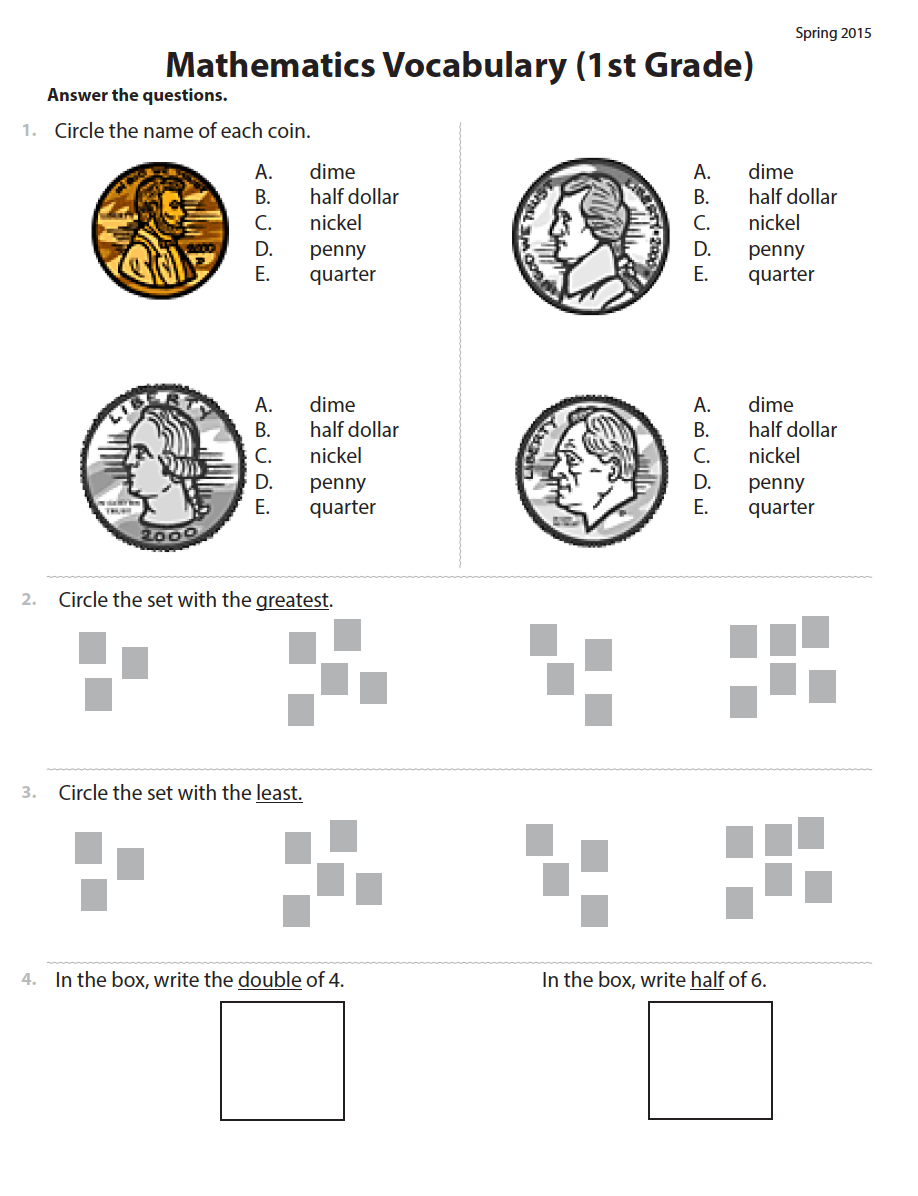 Three types of questions
Recall
Define
Use
Copyright 2018 Sarah R. Powell, Ph.D.
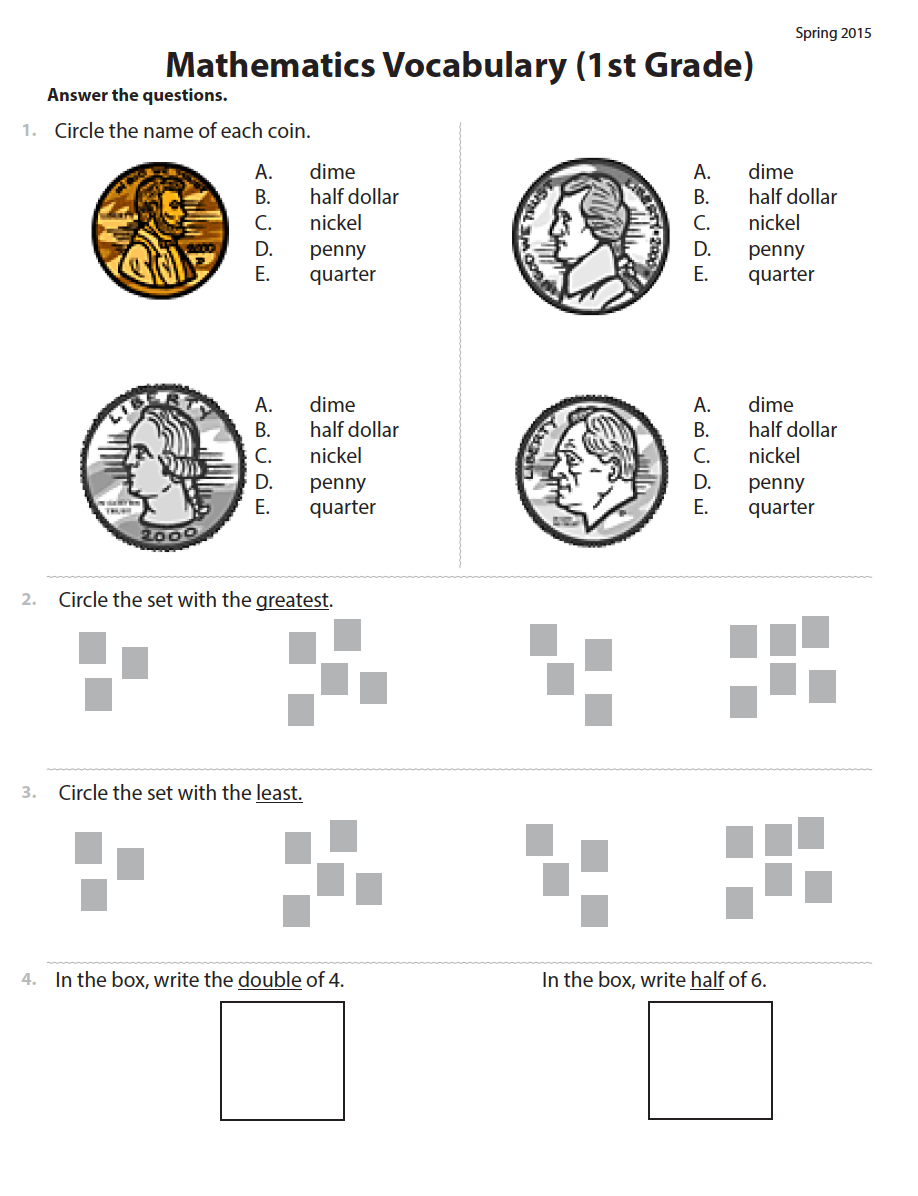 penny
nickel
dime
quarter
greatest
least
double
half
Copyright 2018 Sarah R. Powell, Ph.D.
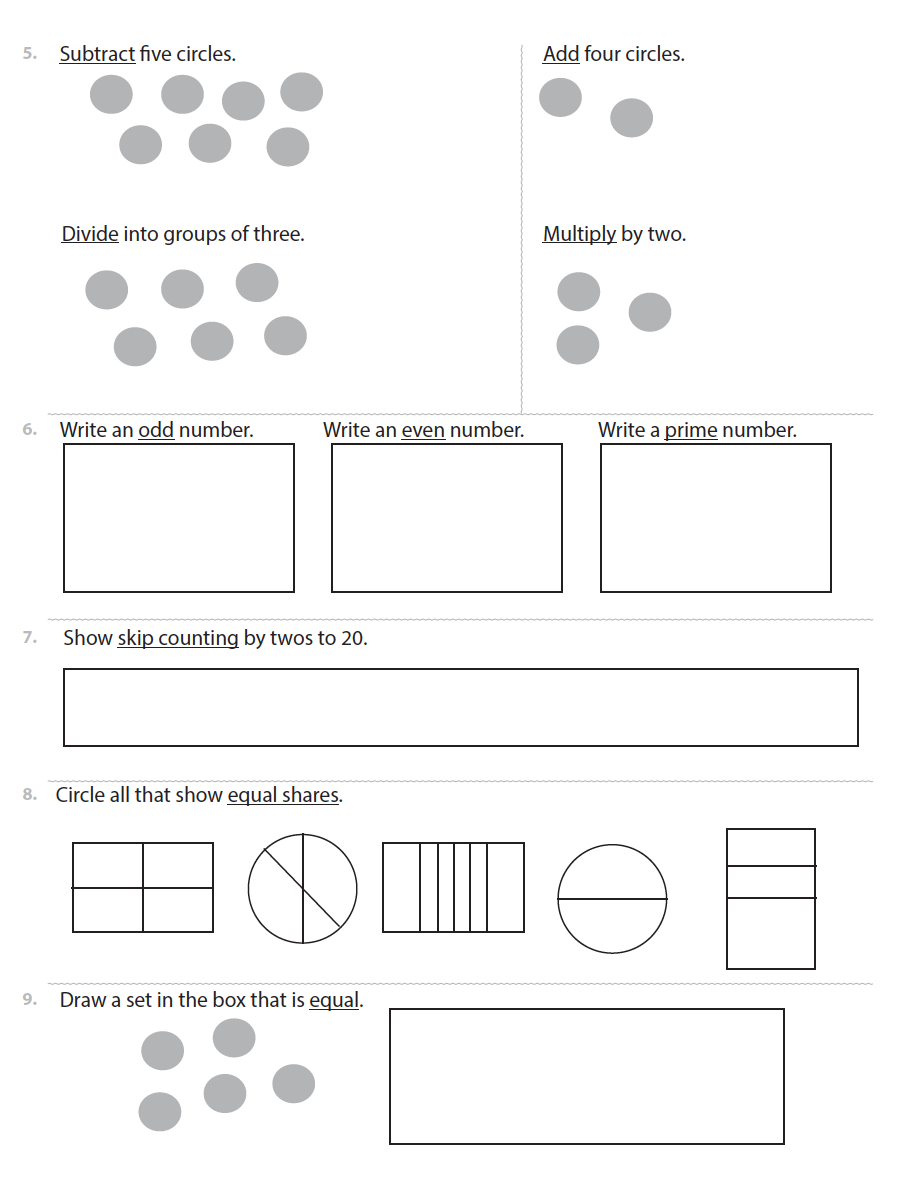 add
subtract
divide
multiply
odd
even
prime
skip counting
equal shares
equal
Copyright 2018 Sarah R. Powell, Ph.D.
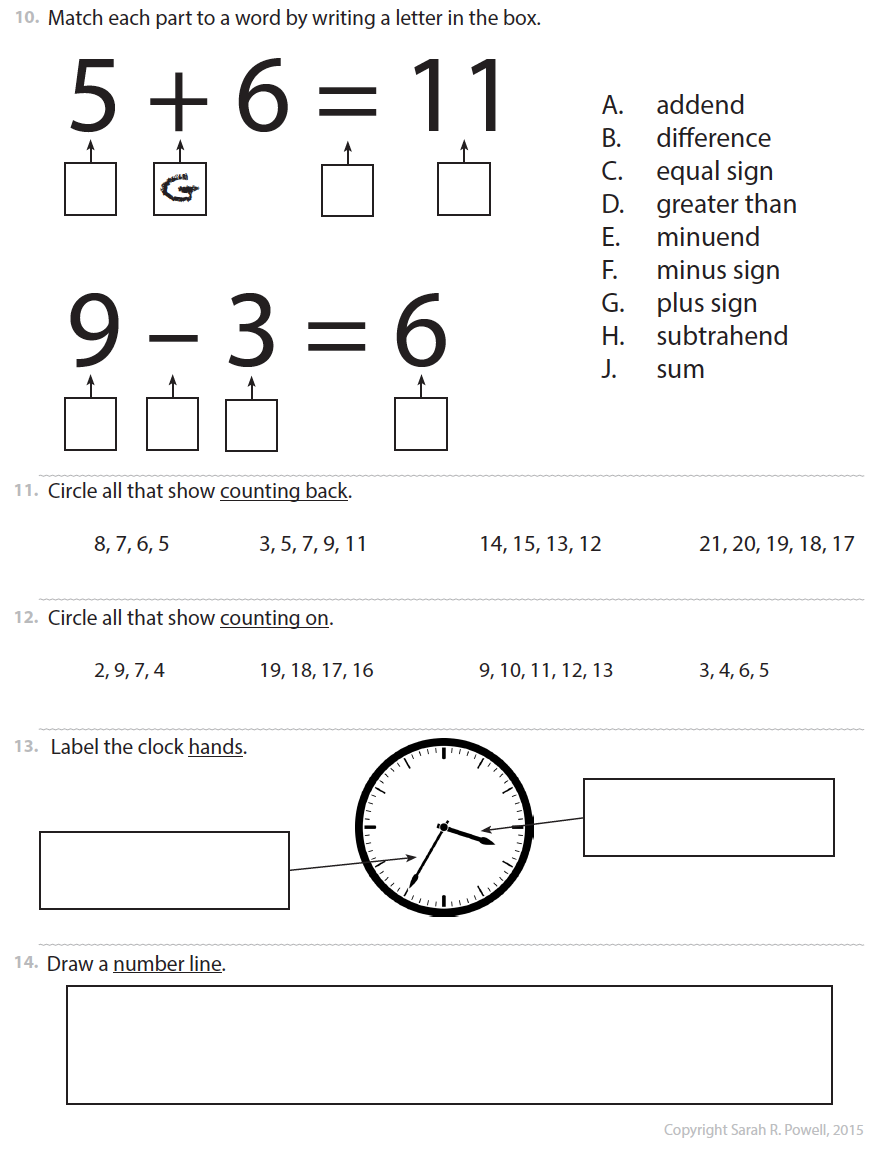 addend
difference
equal sign
greater than
minuend
minus sign
plus sign
subtrahend
sum
counting back
counting on
minute
hour
number line
Copyright 2018 Sarah R. Powell, Ph.D.
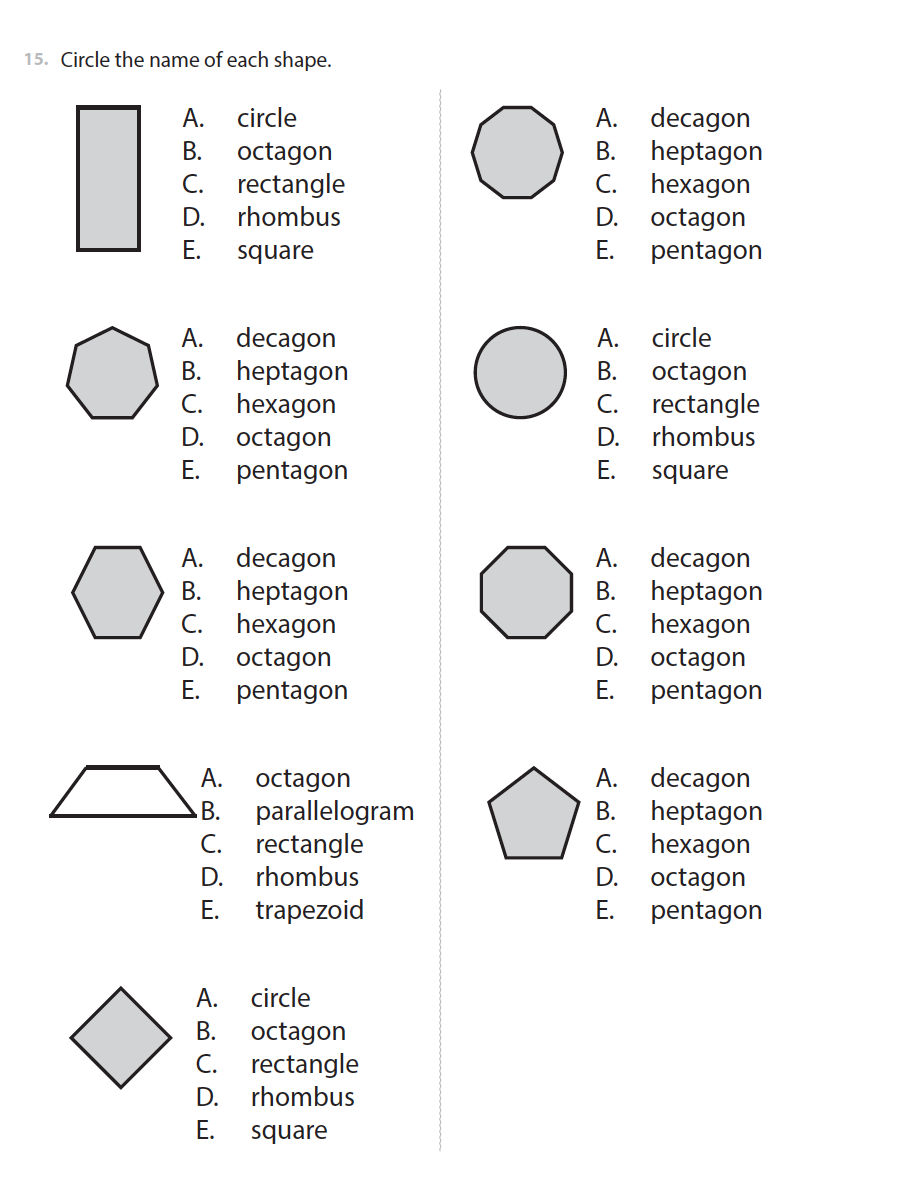 rectangle
decagon
heptagon
circle
hexagon
octagon
pentagon
trapezoid
rhombus
Copyright 2018 Sarah R. Powell, Ph.D.
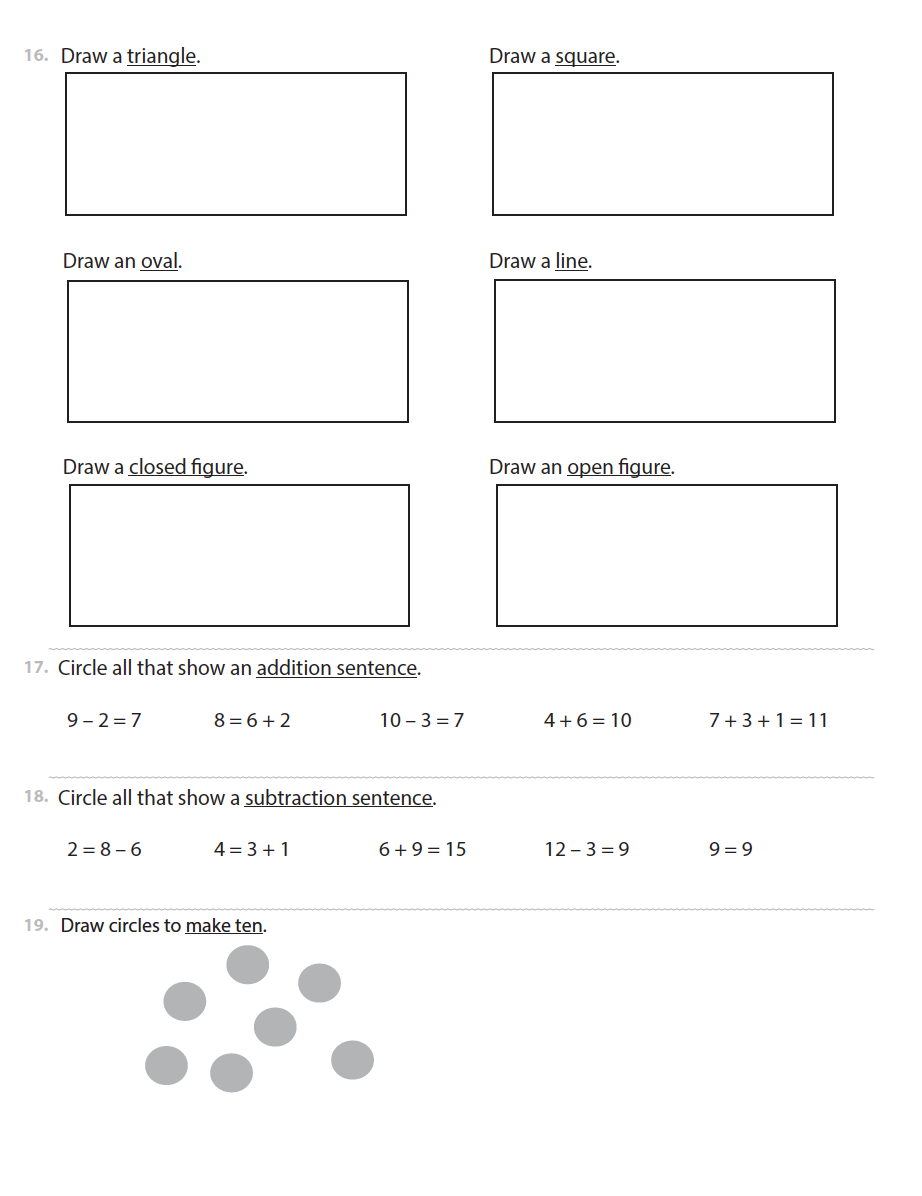 triangle
square
oval
line
closed figure
open figure
addition sentence
subtraction sentence
make ten
Copyright 2018 Sarah R. Powell, Ph.D.
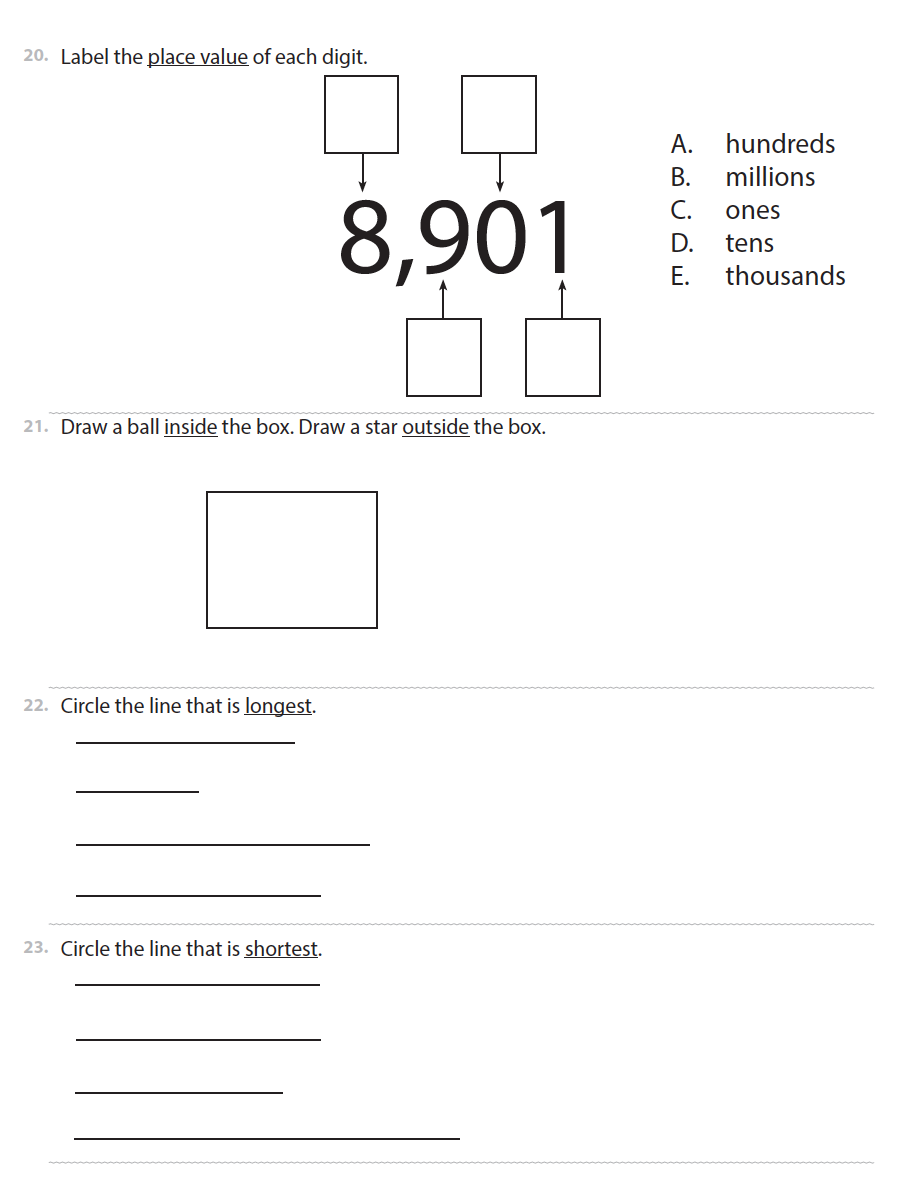 hundreds
millions
tens
ones
thousands
inside
outside
longest
shortest
Copyright 2018 Sarah R. Powell, Ph.D.
sphere
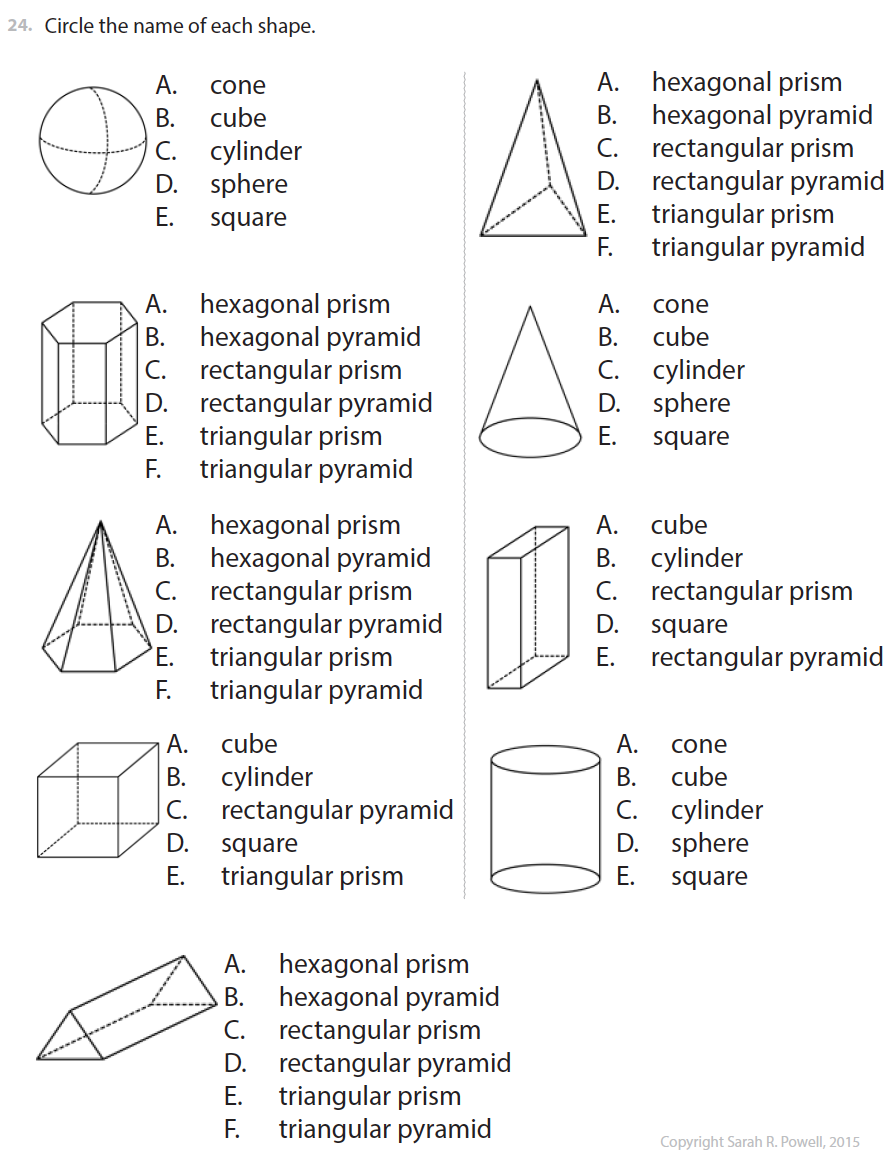 hexagonal prism
hexagonal pyramid
cube
triangular prism
triangular pyramid
cone
rectangular prism
cylinder
Copyright 2018 Sarah R. Powell, Ph.D.
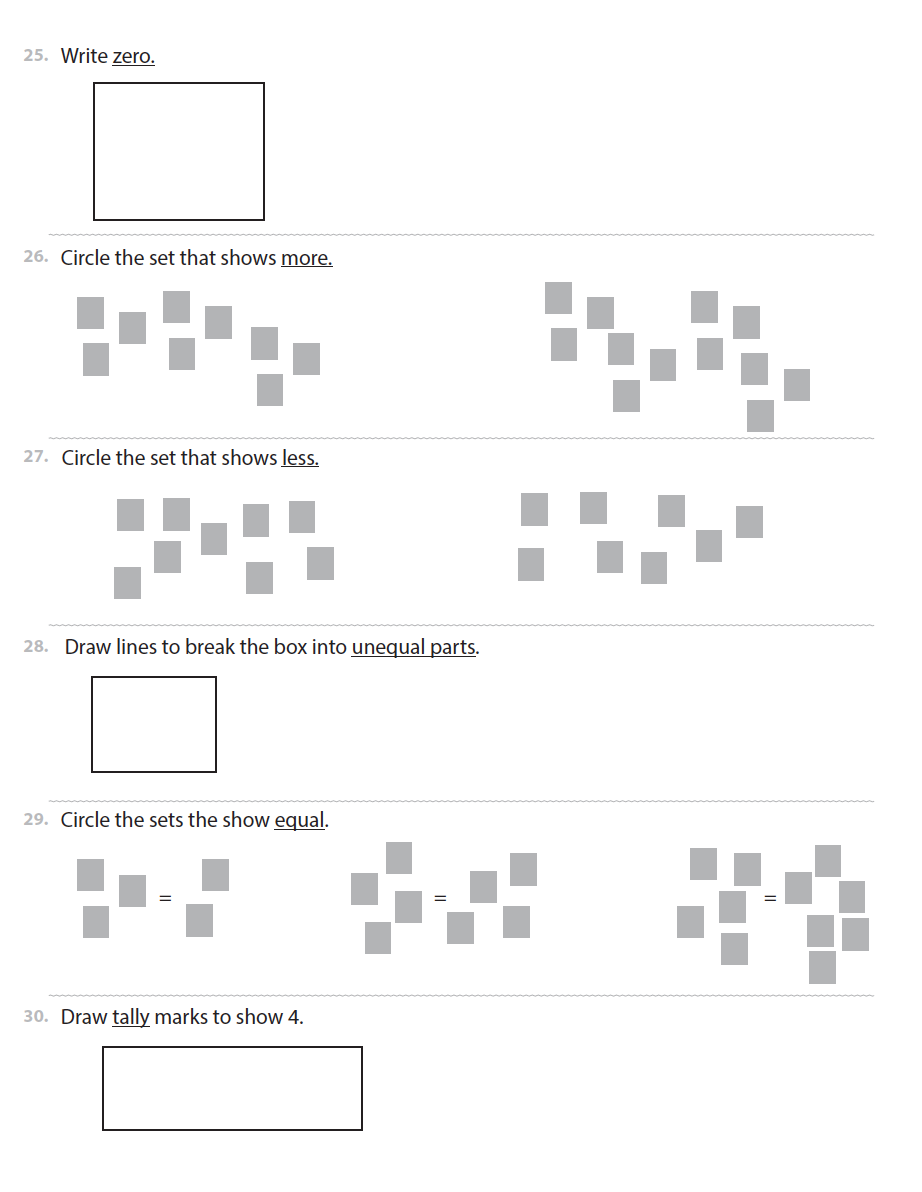 zero
more
less
unequal parts
equal
tally
Copyright 2018 Sarah R. Powell, Ph.D.
thirds
half
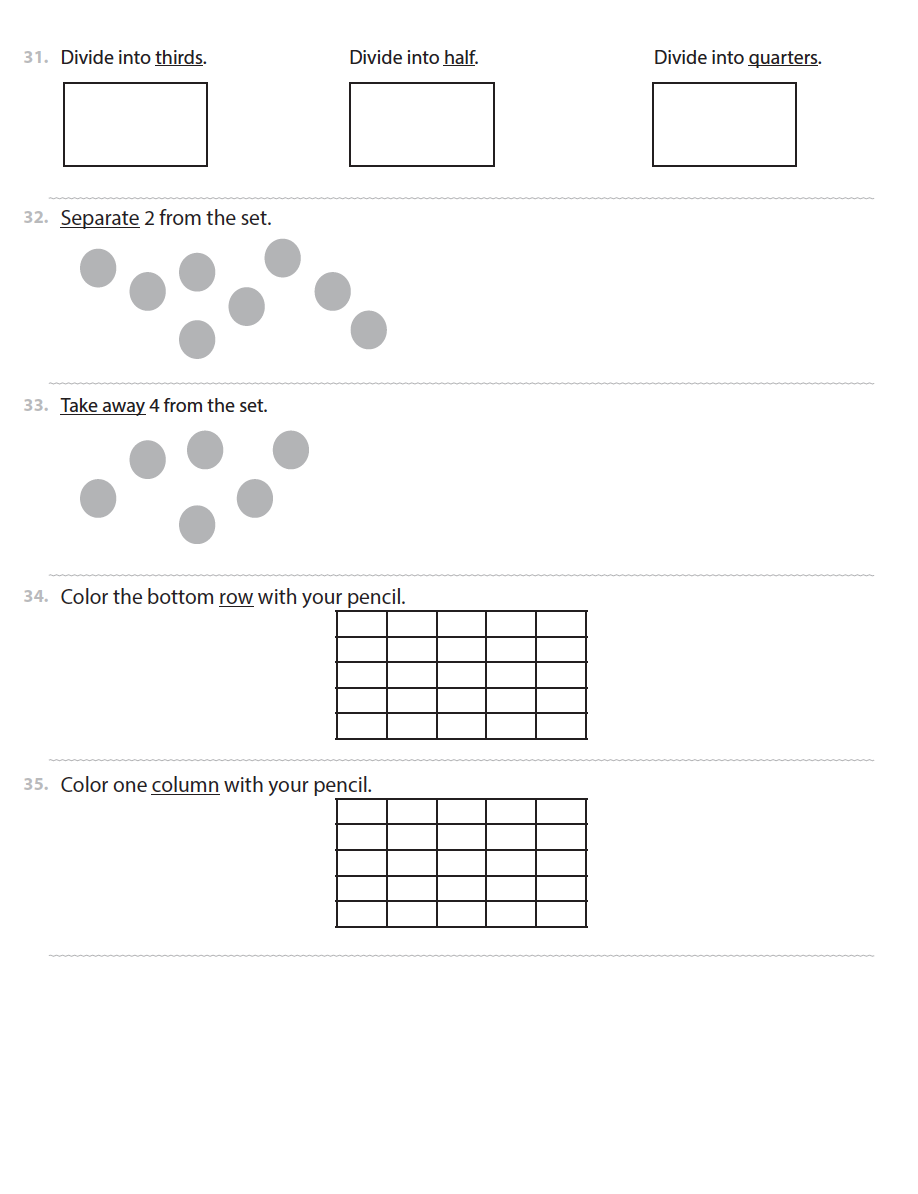 quarters
separate
take away
row
column
Copyright 2018 Sarah R. Powell, Ph.D.
Grade 1
Scoring
1 point for each correct answer
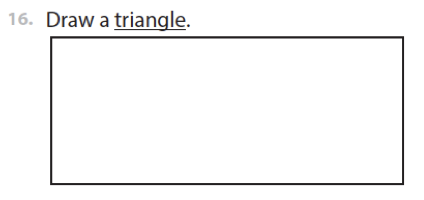 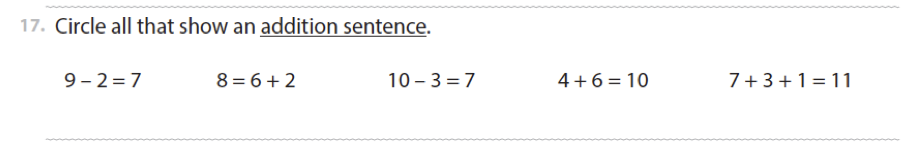 3 pts
1 pt
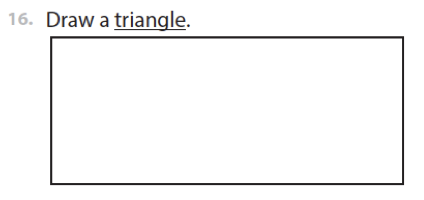 0 pt
Copyright 2018 Sarah R. Powell, Ph.D.
Grades 3 and 5
77
1. Term appeared a textbook glossary at grade 3 and 5
Go Math!    enVisionMATH    Everyday Math
2. Term appeared in a textbook glossary and a standard
Common Core
3. Term in a glossary but not explicit in a standard

4. Term explicitly named in standards but not a glossary

5. Term related to previously-selected terms
22
6
16
12
Copyright 2018 Sarah R. Powell, Ph.D.
Grades 3 and 5
133
In the Common Core:
22 introduced in kindergarten
9 in grade 1
18 in grade 2
13 in grade 3
14 in grade 4
4 in grade 5
14 in grade 6 or above
Copyright 2018 Sarah R. Powell, Ph.D.
Grades 3 and 5
Administered to an entire class of students
Students had 30 minutes to answer as many questions as possible
Copyright 2018 Sarah R. Powell, Ph.D.
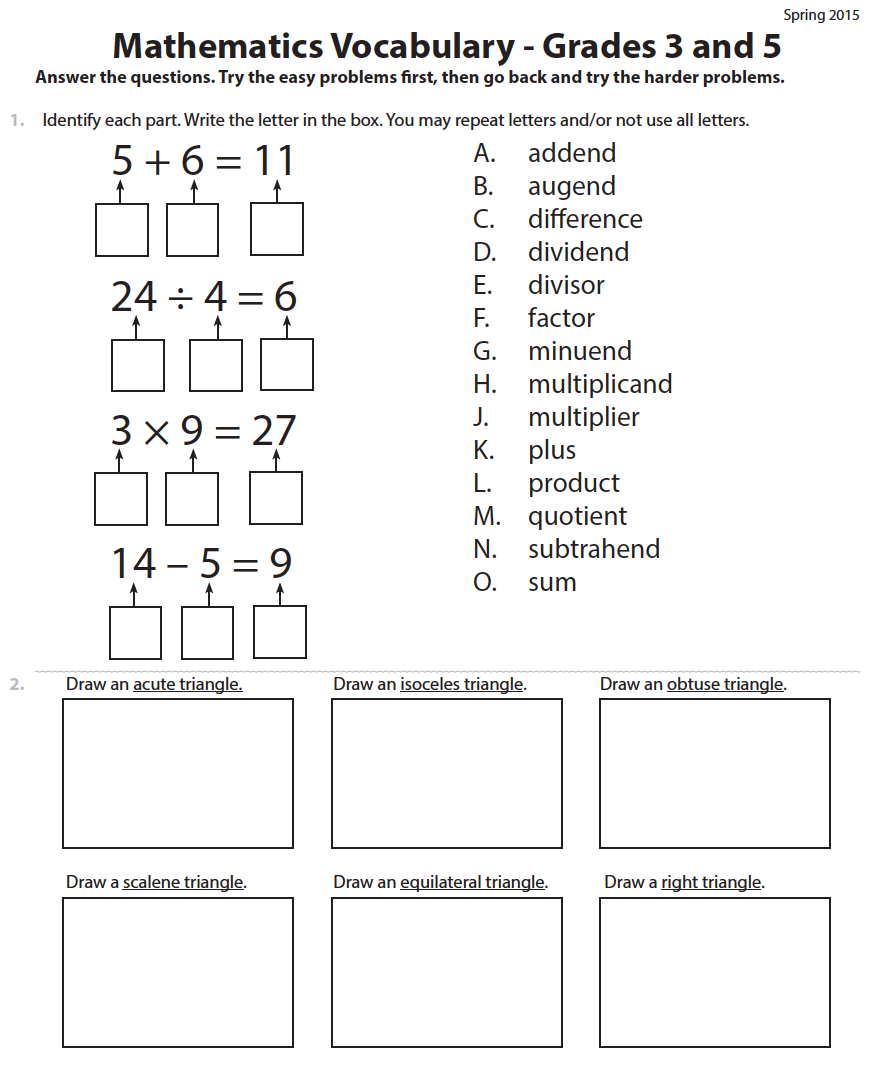 addend
augend
difference
dividend
divisor
factor
minuend
multiplicand
multiplier
plus
product
quotient
subtrahend
sum
acute triangle
isosceles triangle
obtuse triangle
scalene triangle
equilateral triangle
right triangle
Copyright 2018 Sarah R. Powell, Ph.D.
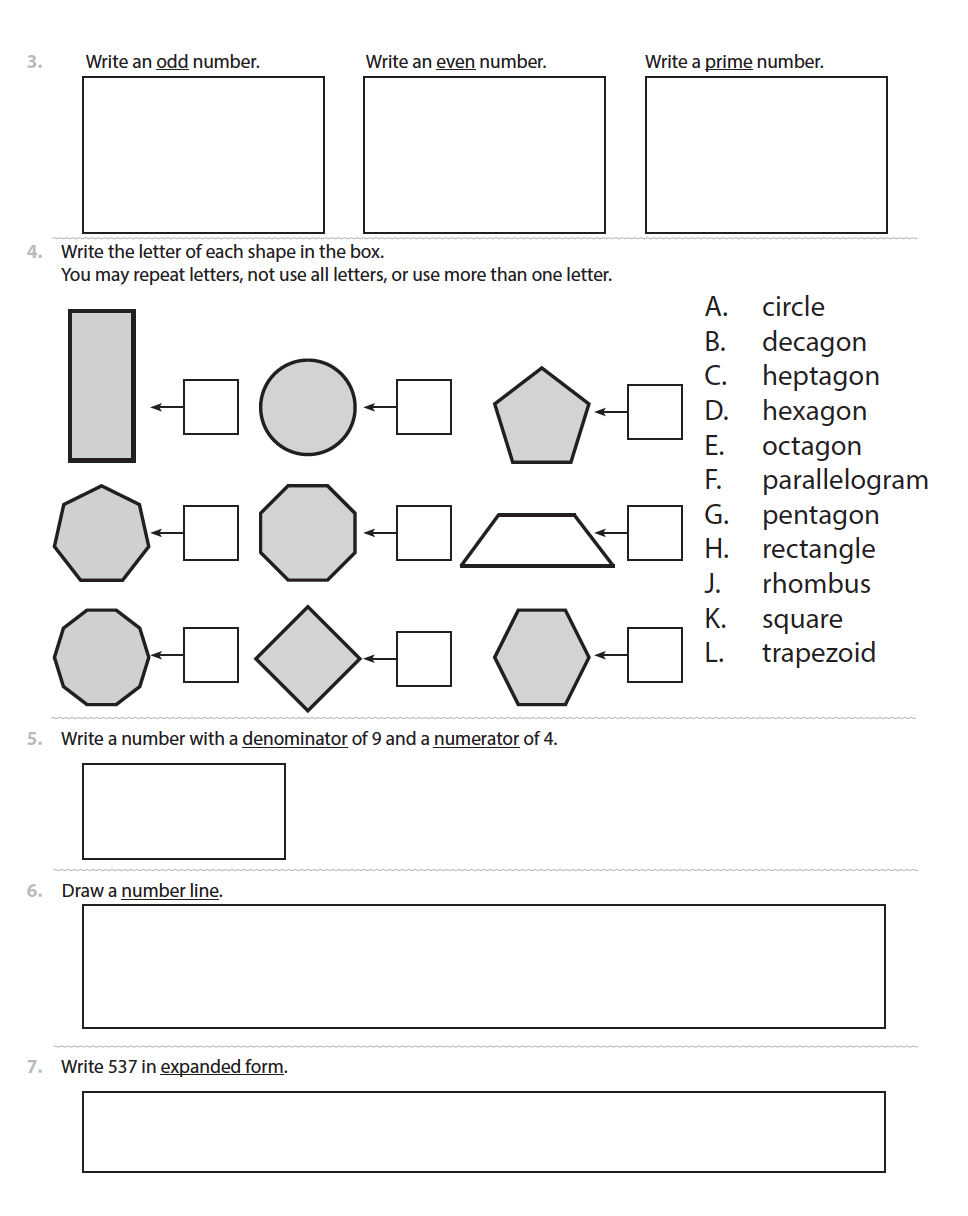 odd
even
prime
circle
decagon
heptagon
hexagon
octagon
parallelogram
pentagon
rectangle
rhombus
square
trapezoid
numerator
denominator
number line
expanded form
Copyright 2018 Sarah R. Powell, Ph.D.
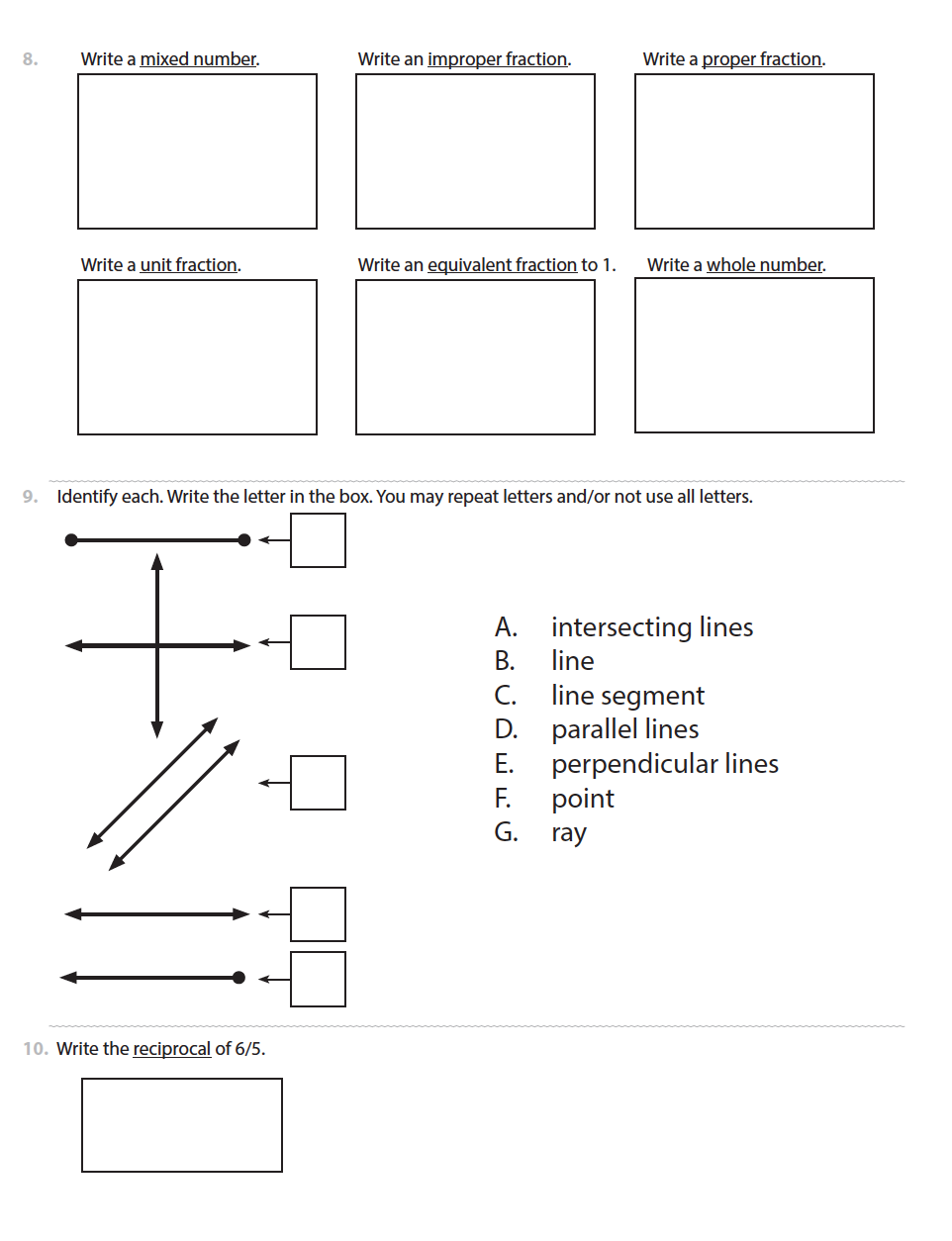 mixed number
improper fraction
proper fraction
unit fraction
equivalent fraction
whole number
intersecting lines
line
line segment
parallel lines
perpendicular lines
point
ray
reciprocal
Copyright 2018 Sarah R. Powell, Ph.D.
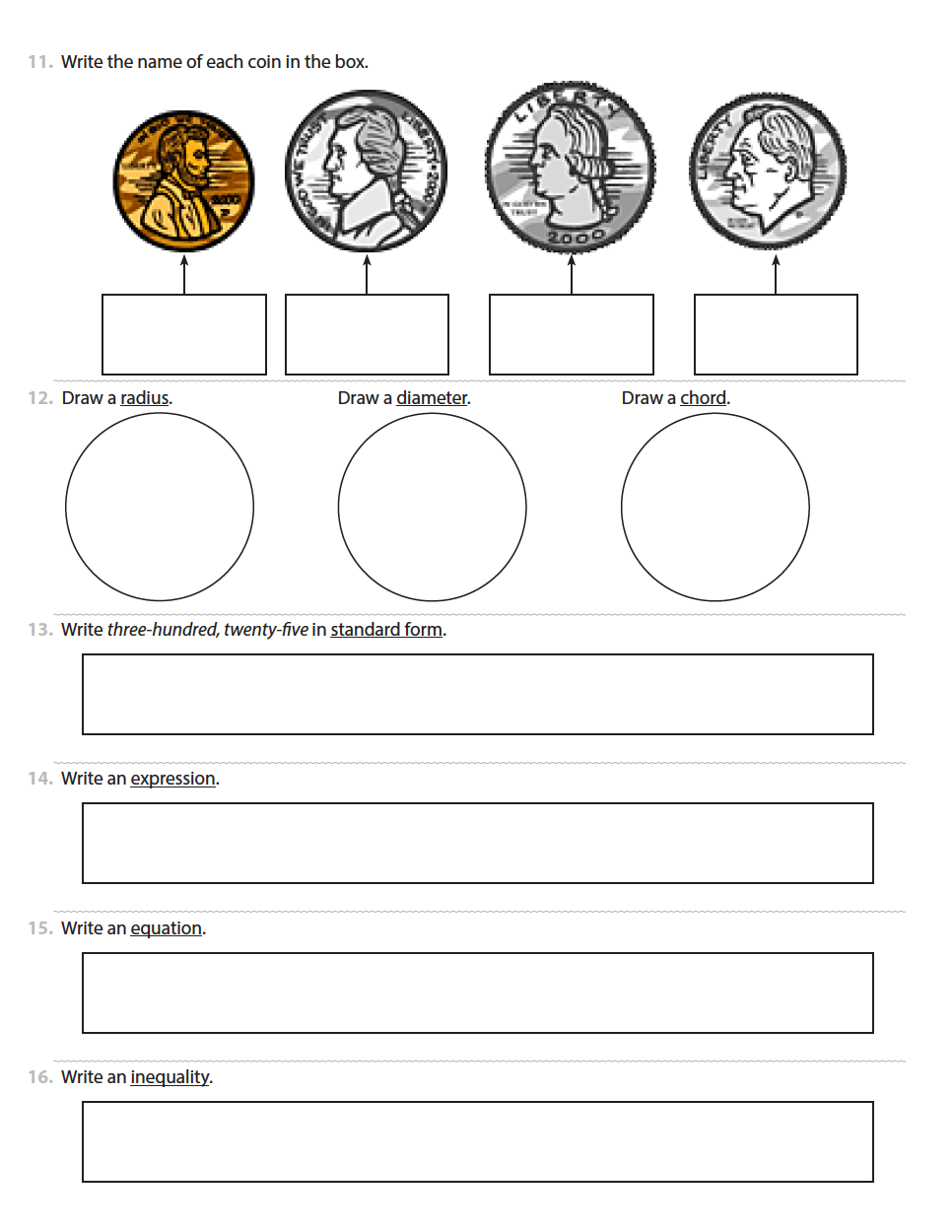 penny
nickel
dime
quarter
radius
diameter
chord
standard form
expression
equation
inequality
Copyright 2018 Sarah R. Powell, Ph.D.
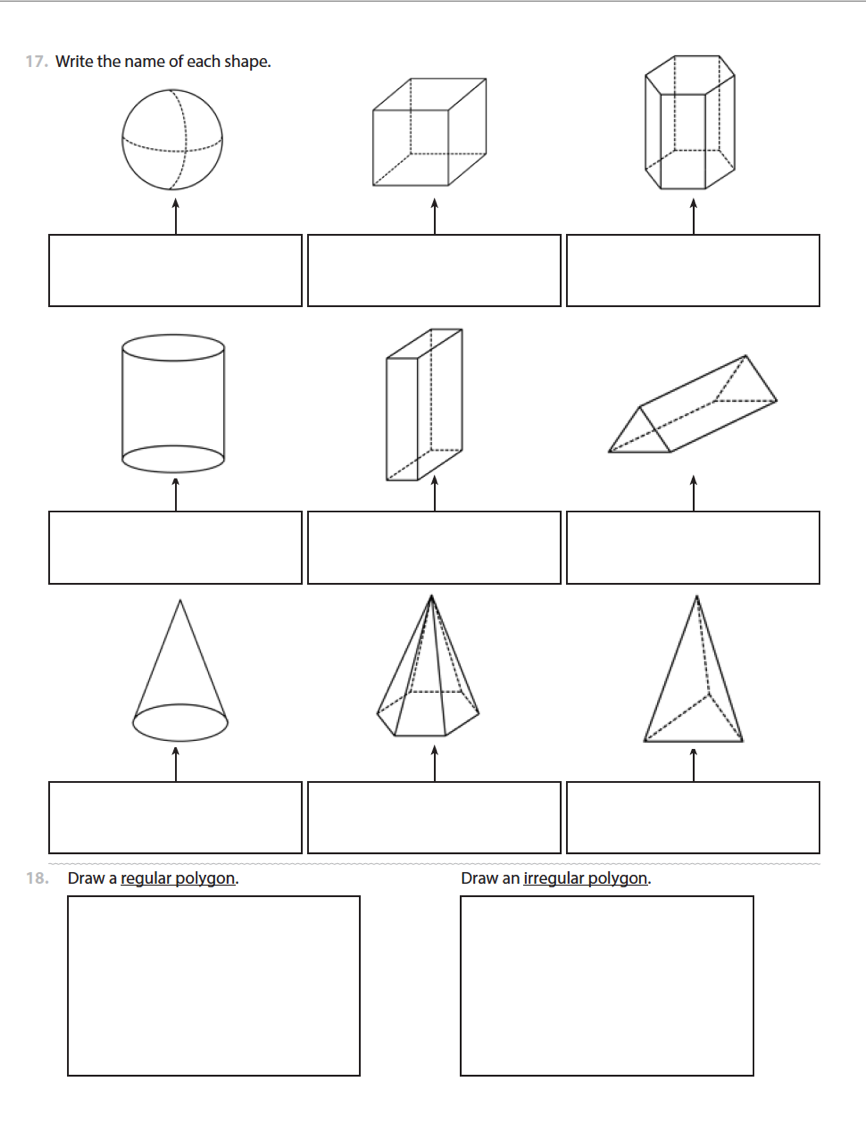 sphere
cube
hexagonal prism
cylinder
rectangular prism
triangular prism
cone
hexagonal pyramid
triangular pyramid
regular polygon
irregular polygon
Copyright 2018 Sarah R. Powell, Ph.D.
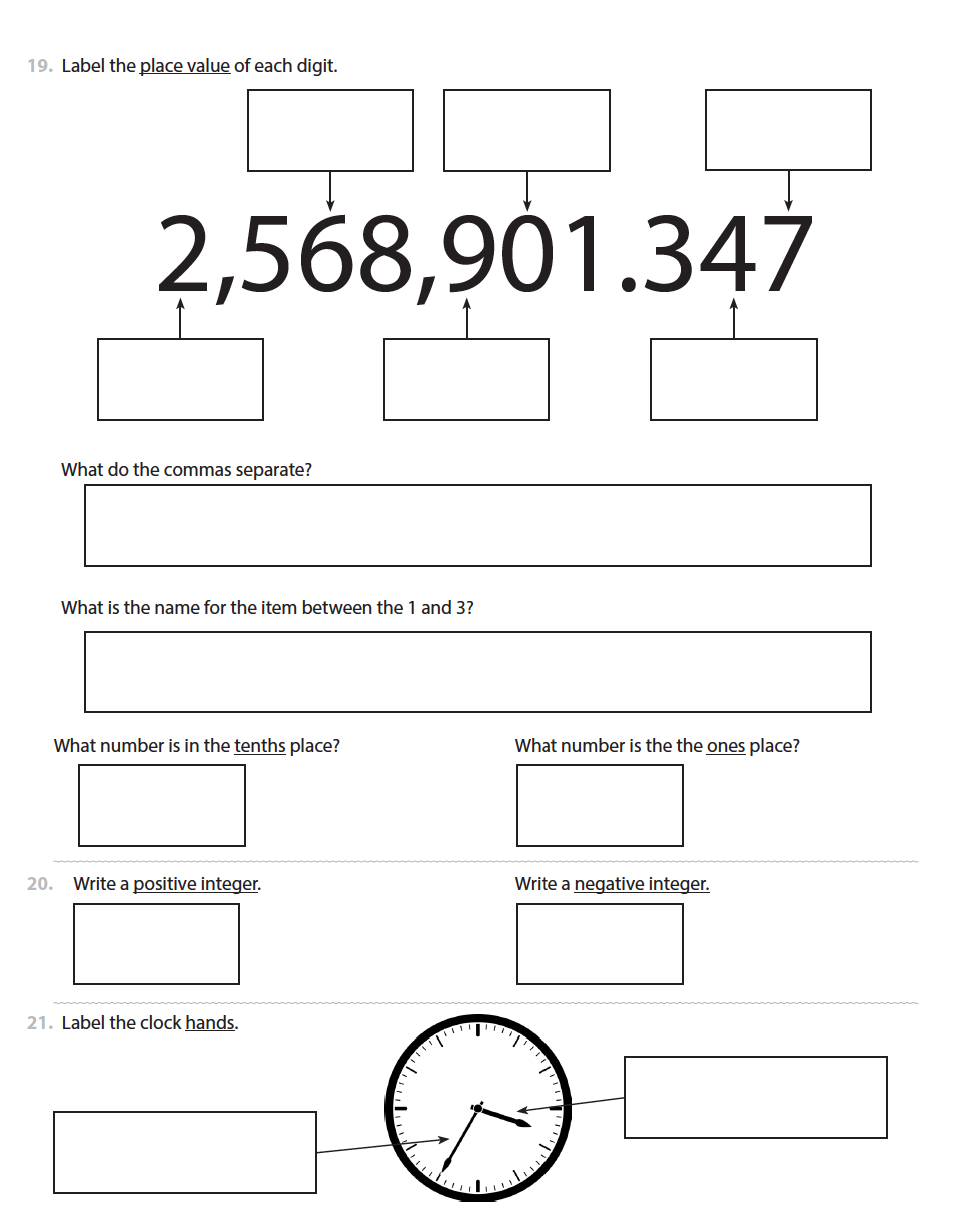 millions
hundred thousands
thousands
tens
hundredths
thousandths
periods
decimal point
tenths
ones
positive integer
negative integer
minute
hour
Copyright 2018 Sarah R. Powell, Ph.D.
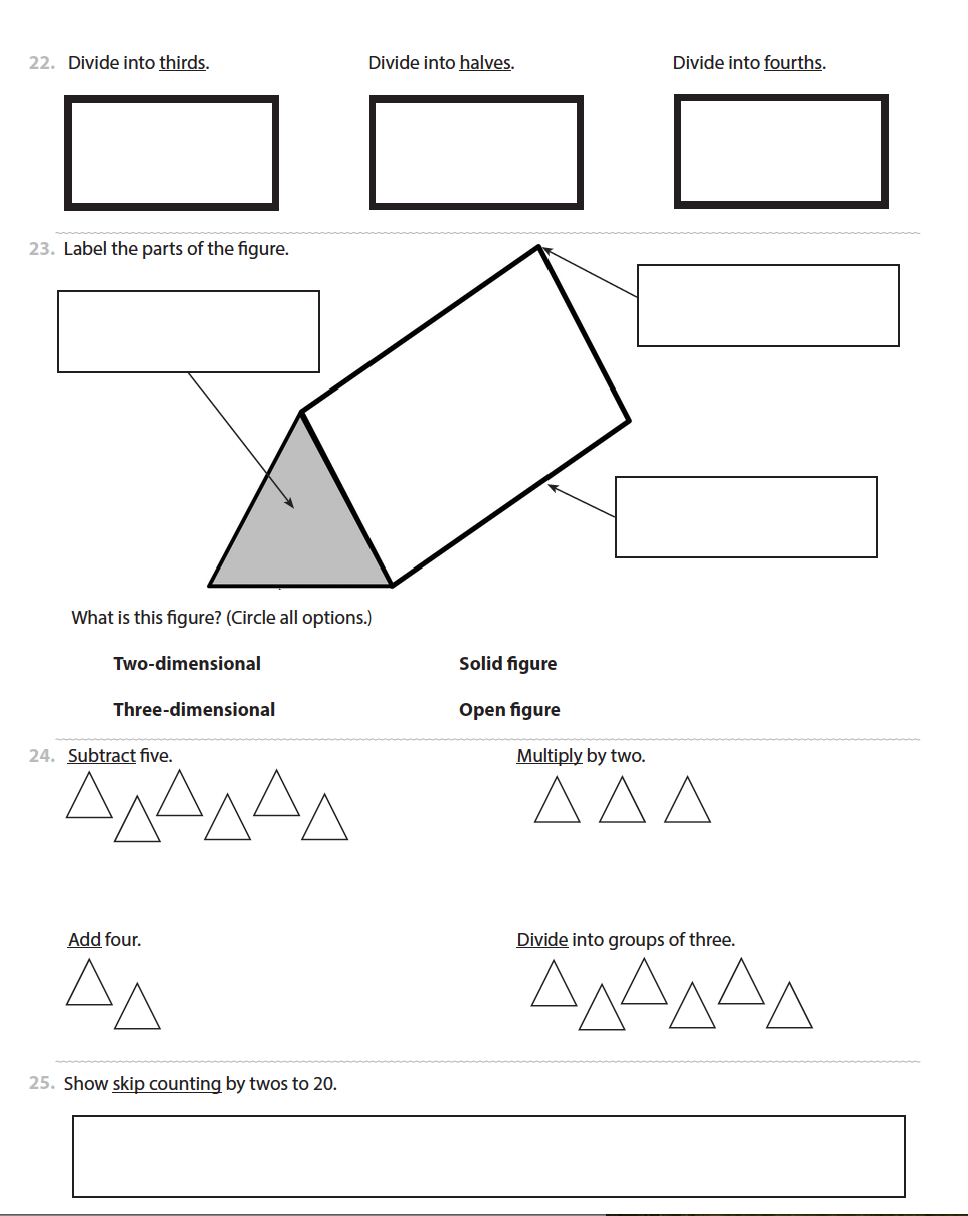 thirds
halves
fourths
face
edge
vertex
three-dimensional
solid figure
add
subtract
multiply
divide
skip counting
Copyright 2018 Sarah R. Powell, Ph.D.
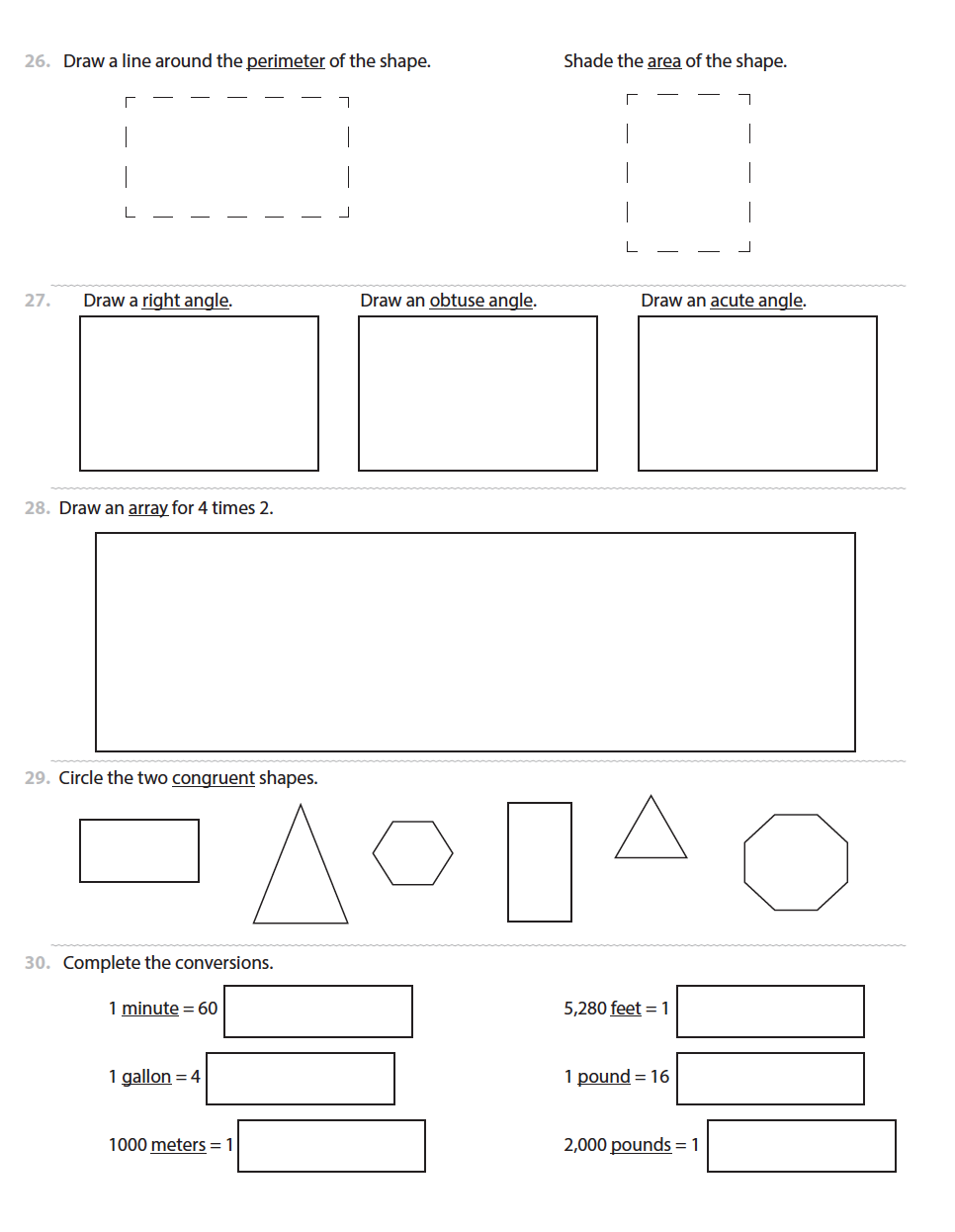 perimeter
area
right angle
obtuse angle
acute angle
array
congruent
minute
gallon
meters
feet
pound
hour
quarts
kilometer
mile
ounces
ton
Copyright 2018 Sarah R. Powell, Ph.D.
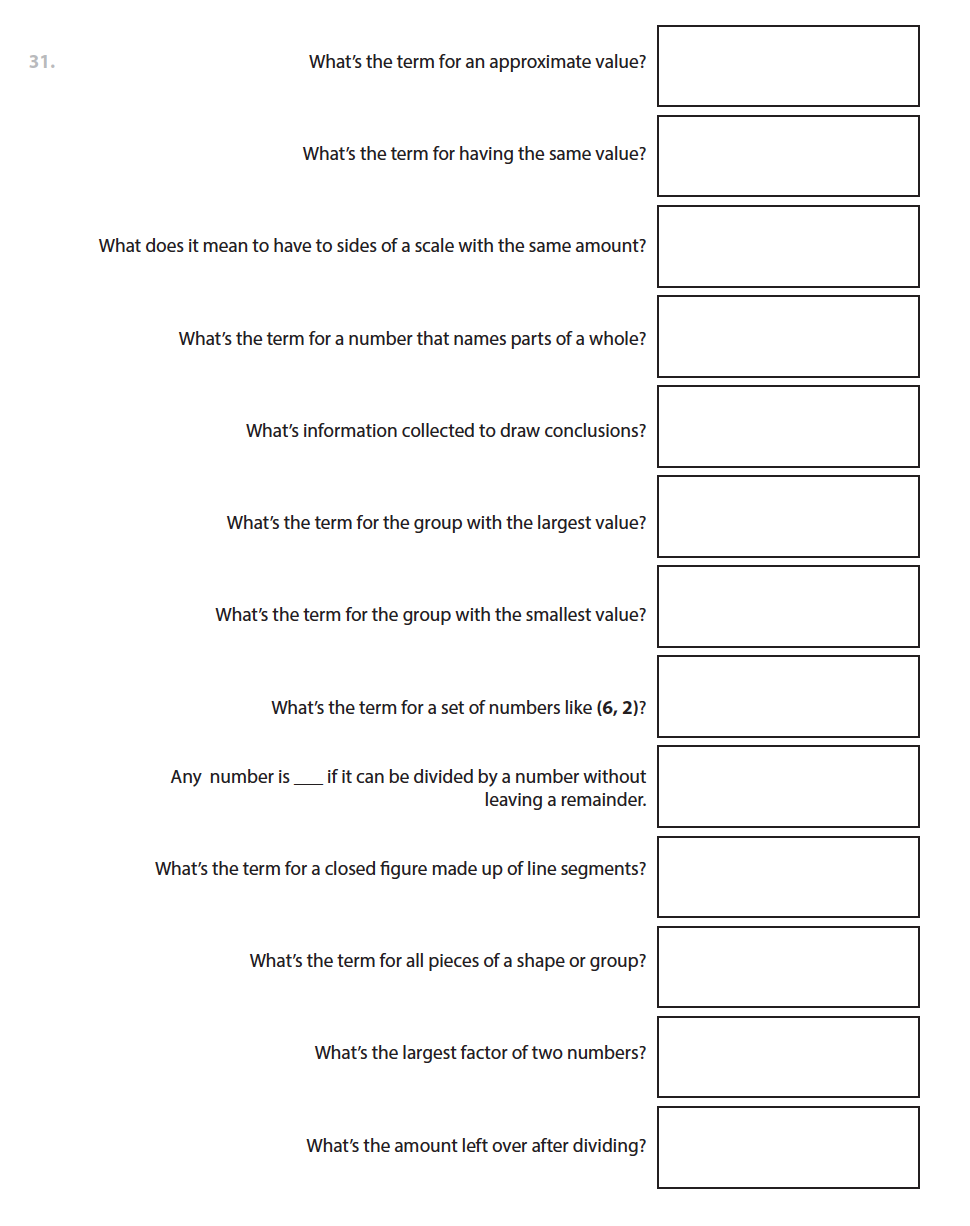 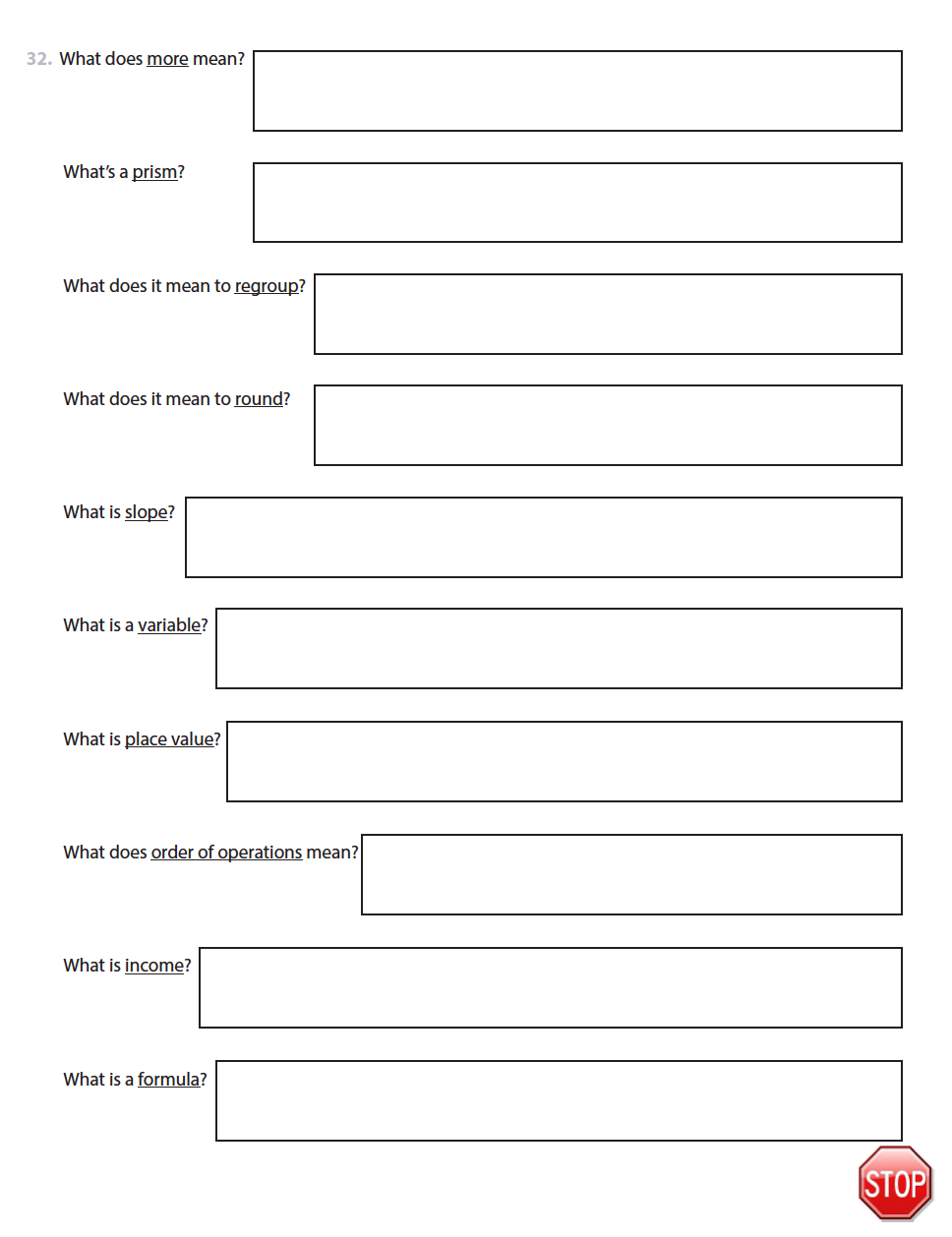 Copyright 2018 Sarah R. Powell, Ph.D.
Grade 3 and 5
Scoring
1 point for each correct answer
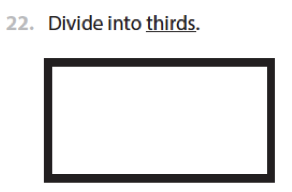 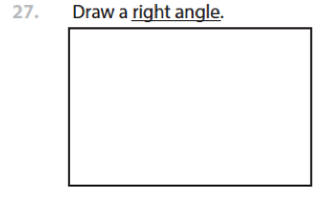 1 pt
1 pt
0
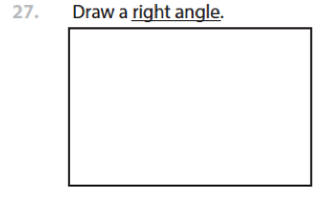 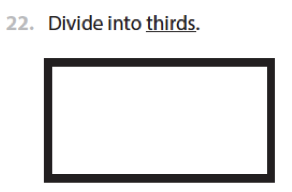 0 pt
0 pt
0
Copyright 2018 Sarah R. Powell, Ph.D.
Pilot Studies
Copyright 2018 Sarah R. Powell, Ph.D.
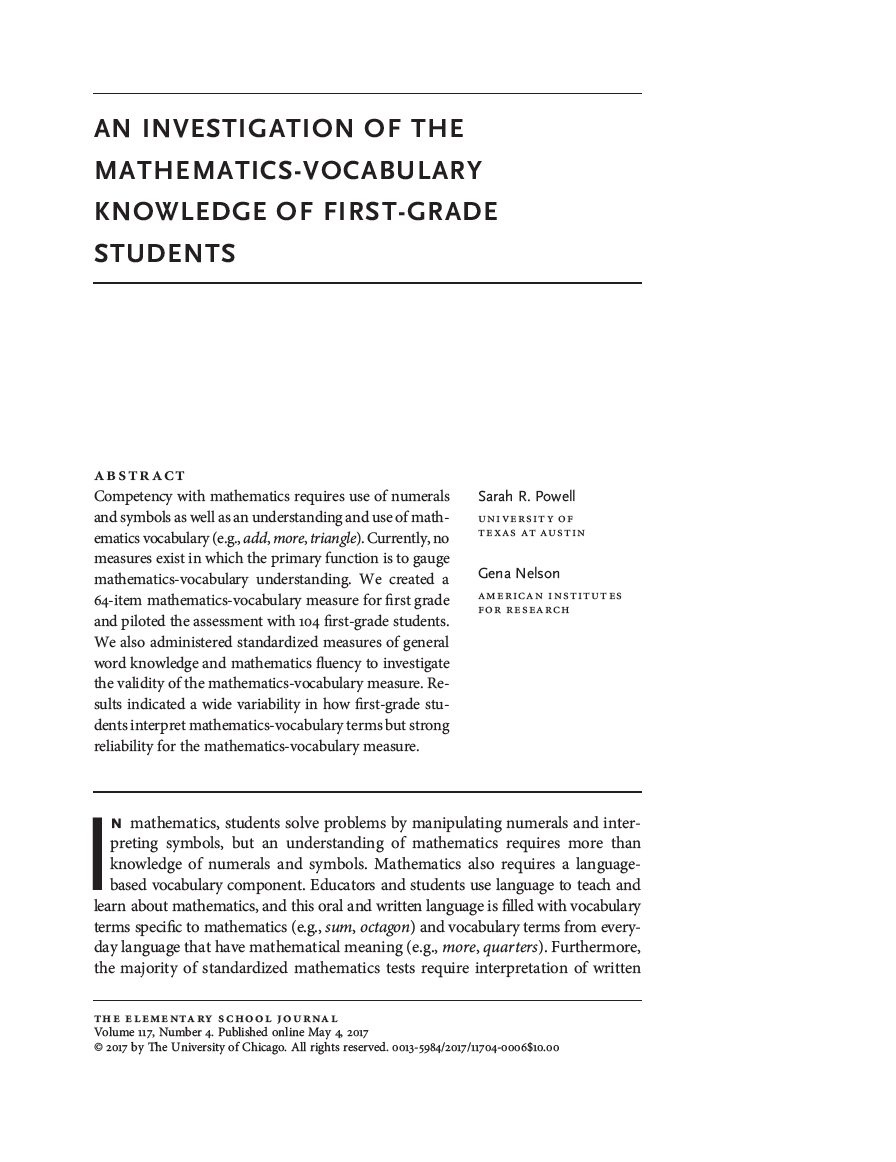 Copyright 2018 Sarah R. Powell, Ph.D.
Grade 1
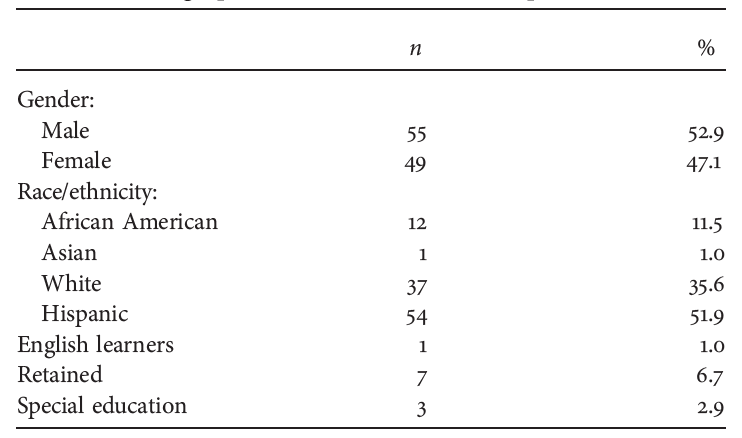 104 first-grade students from 6 classrooms
Copyright 2018 Sarah R. Powell, Ph.D.
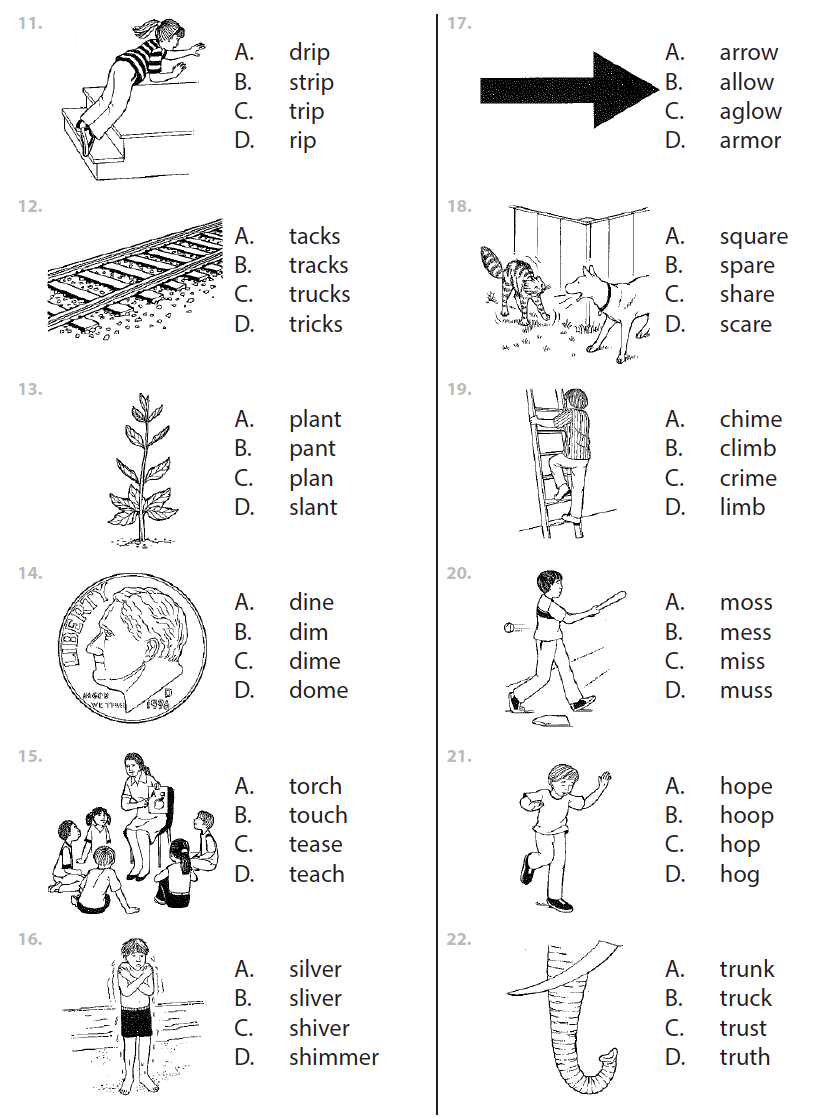 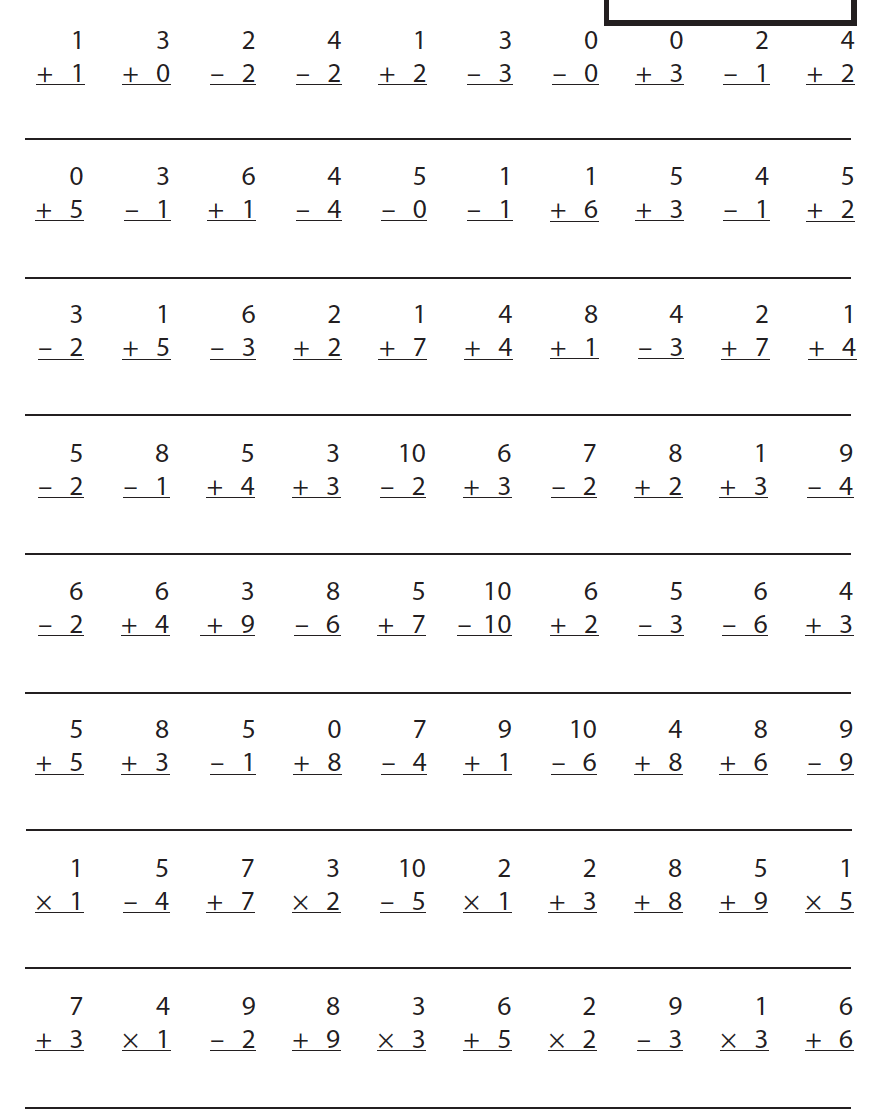 Math Fluency
General Vocabulary
Copyright 2018 Sarah R. Powell, Ph.D.
Grade 1 Mathematics Vocabulary
⍺ = .85
Item-by-item analysis for reliability
Deletion of only five terms would have increased ⍺ by .02
Opted to keep all terms for analysis
Copyright 2018 Sarah R. Powell, Ph.D.
Grade 1 Mathematics Vocabulary
Range: 15 – 55
No significant differences based on gender or retained status
Significant differences:
For English learner (n = 1)
Students with disabilities < students without disabilities
African American < Hispanic < Caucasian
Copyright 2018 Sarah R. Powell, Ph.D.
Grade 1 Mathematics Vocabulary
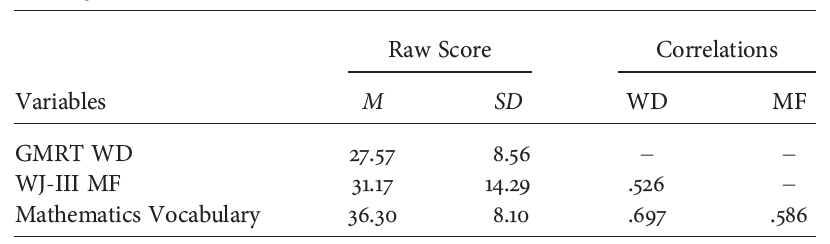 Copyright 2018 Sarah R. Powell, Ph.D.
Grade 1 Mathematics Vocabulary
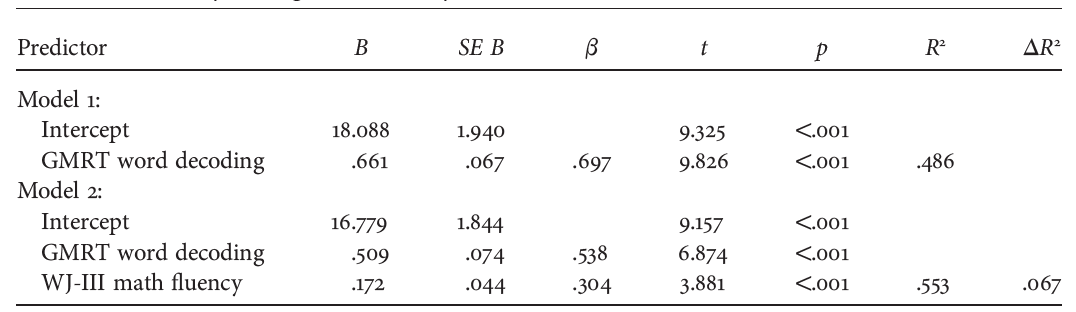 Copyright 2018 Sarah R. Powell, Ph.D.
Grade 1 Mathematics Vocabulary
Accuracy by item introduction:
Kindergarten 	67.1%
First grade 		48.8%
Second grade 	29.2%
Copyright 2018 Sarah R. Powell, Ph.D.
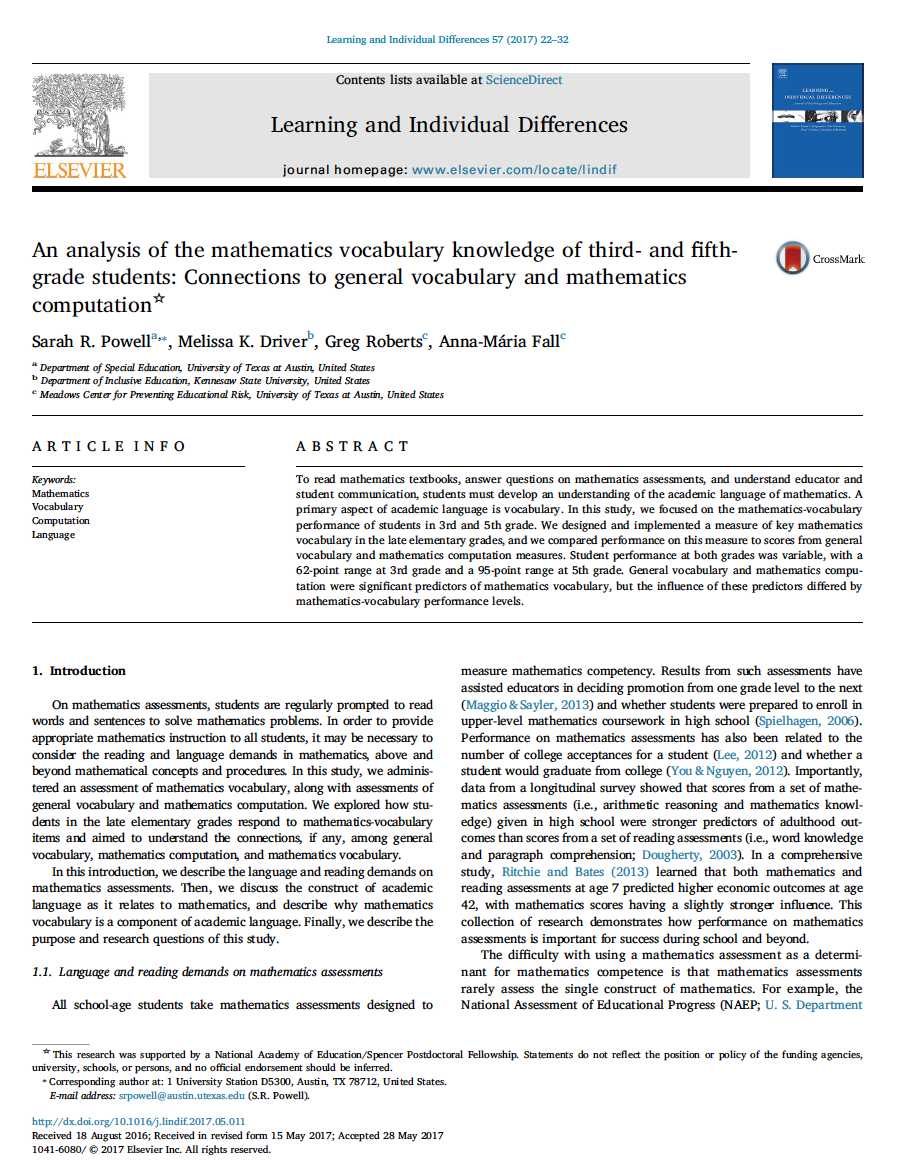 Copyright 2018 Sarah R. Powell, Ph.D.
Grades 3 and 5
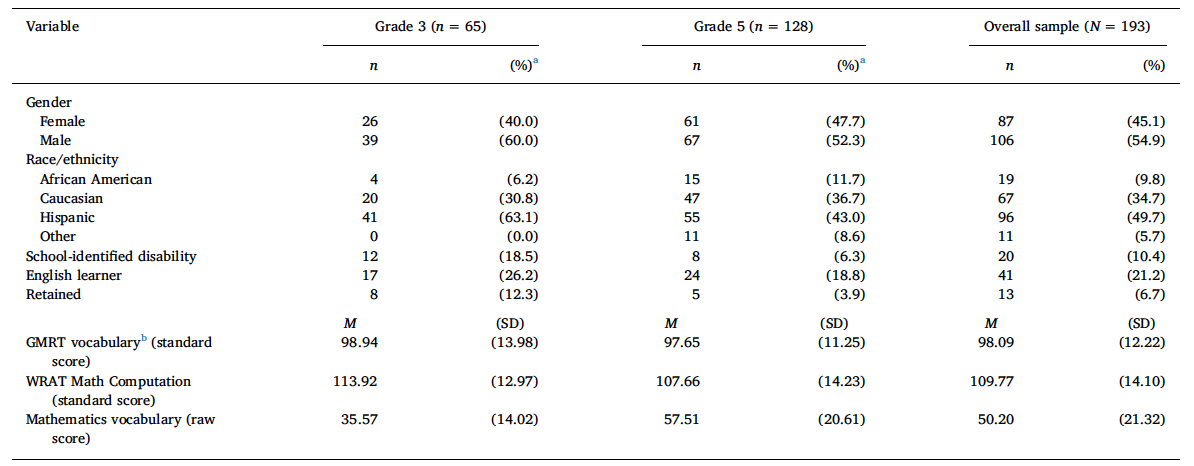 Copyright 2018 Sarah R. Powell, Ph.D.
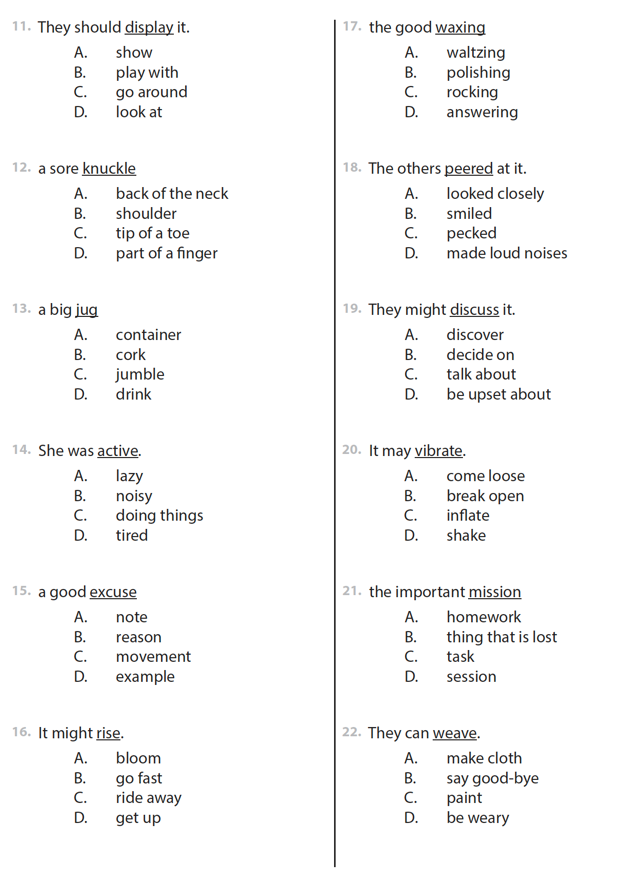 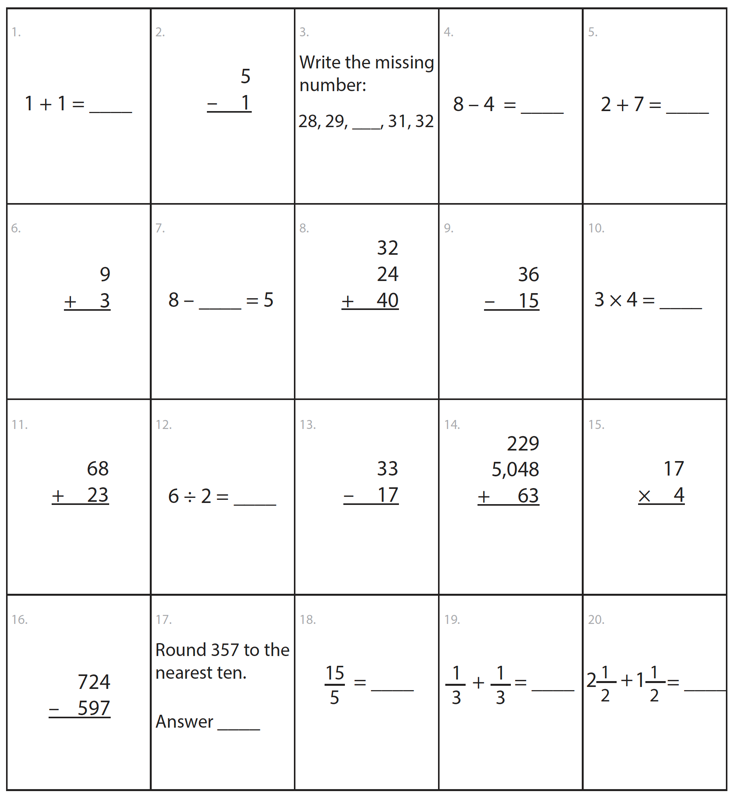 Math Fluency
General Vocabulary
Copyright 2018 Sarah R. Powell, Ph.D.
Grades 3 and 5 Mathematics Vocabulary
Grade 3
Range = 6 – 68
M = 35.57 (14.02)
Grade 5
Range = 5 – 100
M = 57.51 (20.61)
No significant differences based on gender or retained status
Copyright 2018 Sarah R. Powell, Ph.D.
Grades 3 and 5 Mathematics Vocabulary
⍺ = .92 at Grade 3
⍺ = .96 at Grade 3
Copyright 2018 Sarah R. Powell, Ph.D.
Grades 3 and 5 Mathematics Vocabulary
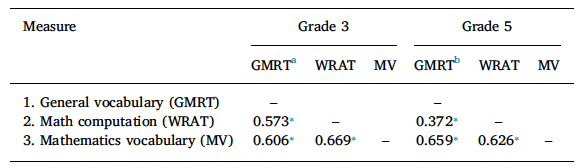 Copyright 2018 Sarah R. Powell, Ph.D.
Grades 3 and 5 Mathematics Vocabulary
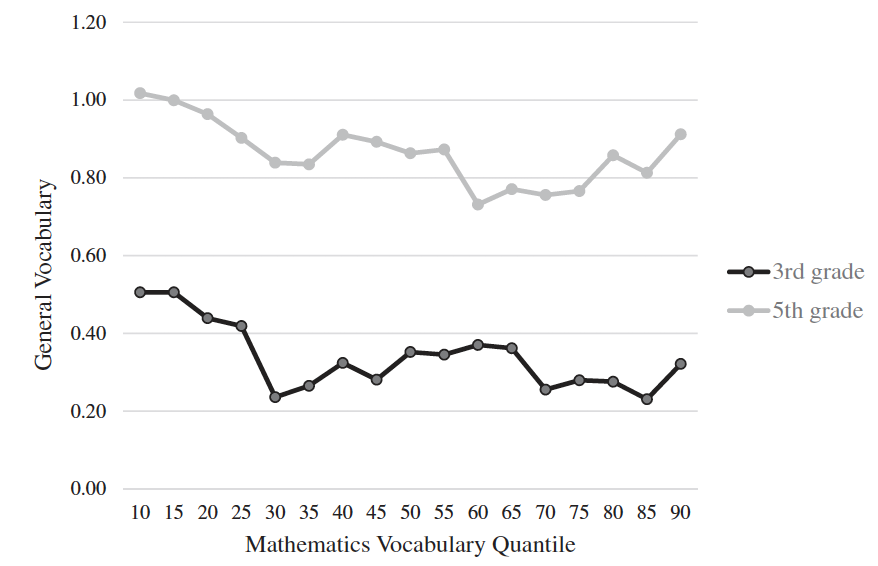 Copyright 2018 Sarah R. Powell, Ph.D.
Grades 3 and 5 Mathematics Vocabulary
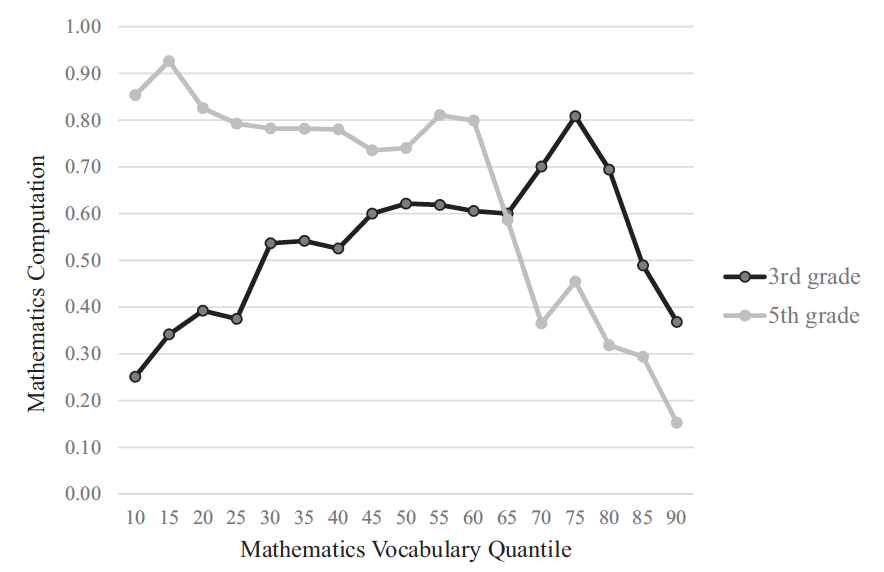 Copyright 2018 Sarah R. Powell, Ph.D.
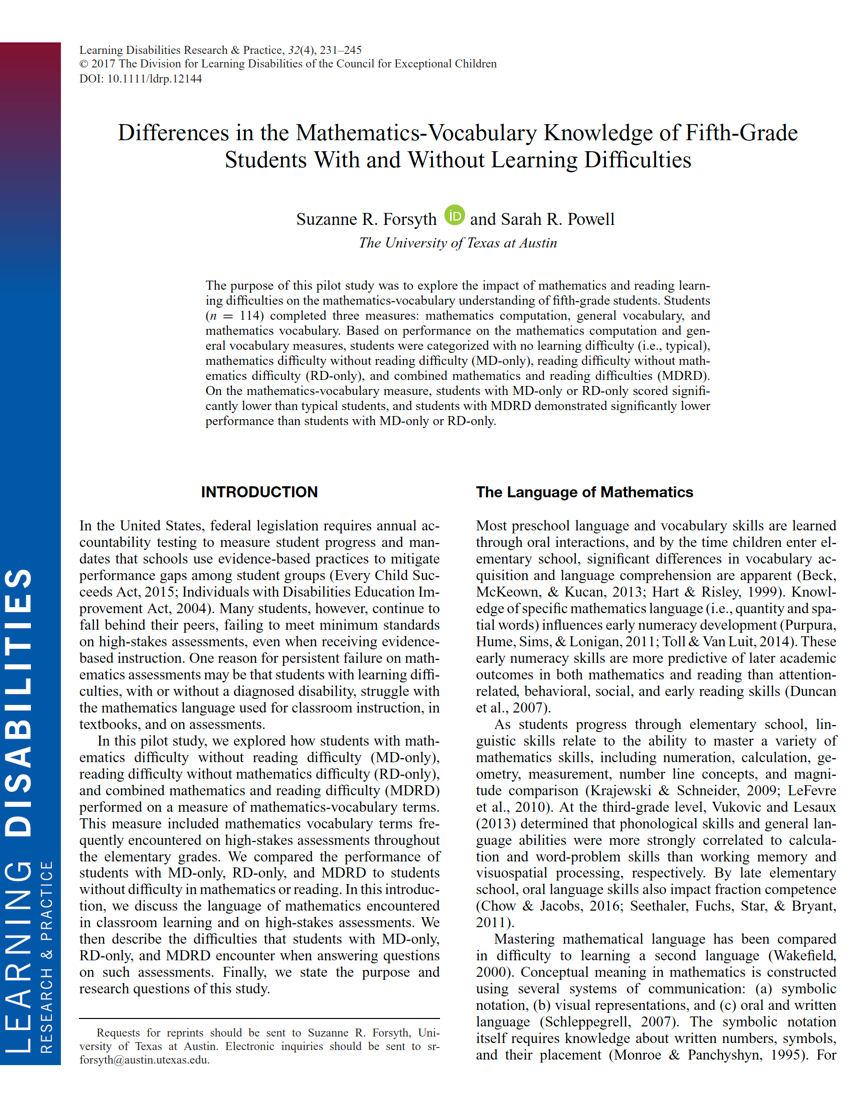 Copyright 2018 Sarah R. Powell, Ph.D.
Grade 5 Mathematics Vocabulary
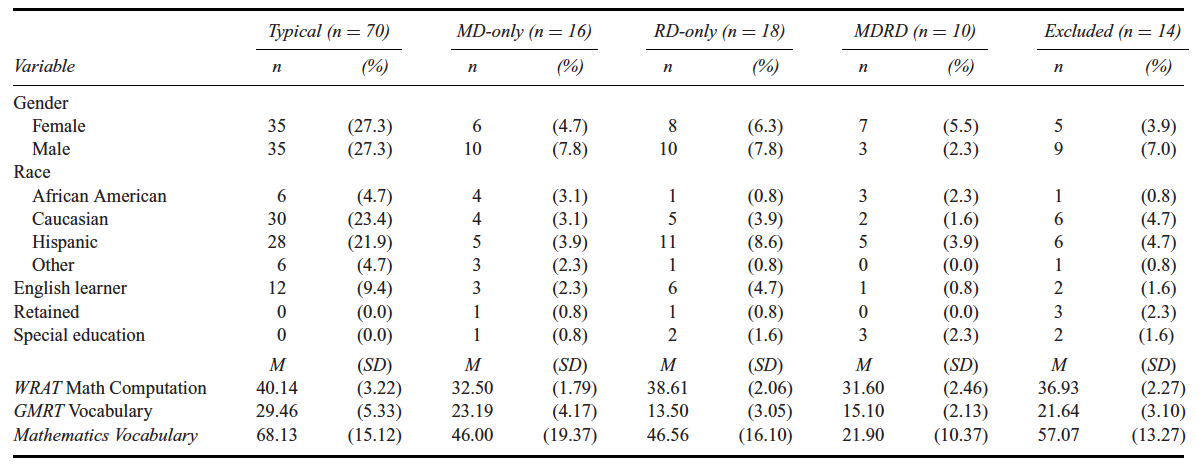 Copyright 2018 Sarah R. Powell, Ph.D.
Grade 5 Mathematics Vocabulary
Typical > MD = RD > MDRD
MD > MDRD	
RD > MDRD
Typical > MDRD 
Typical > MD
Typical > RD
ES = 1.41
ES = 1.67
ES = 3.12
ES = 1.32
ES = 1.40
Copyright 2018 Sarah R. Powell, Ph.D.
Grade 3
Developed a measure only for third grade
Have not analyzed data thoroughly
Copyright 2018 Sarah R. Powell, Ph.D.
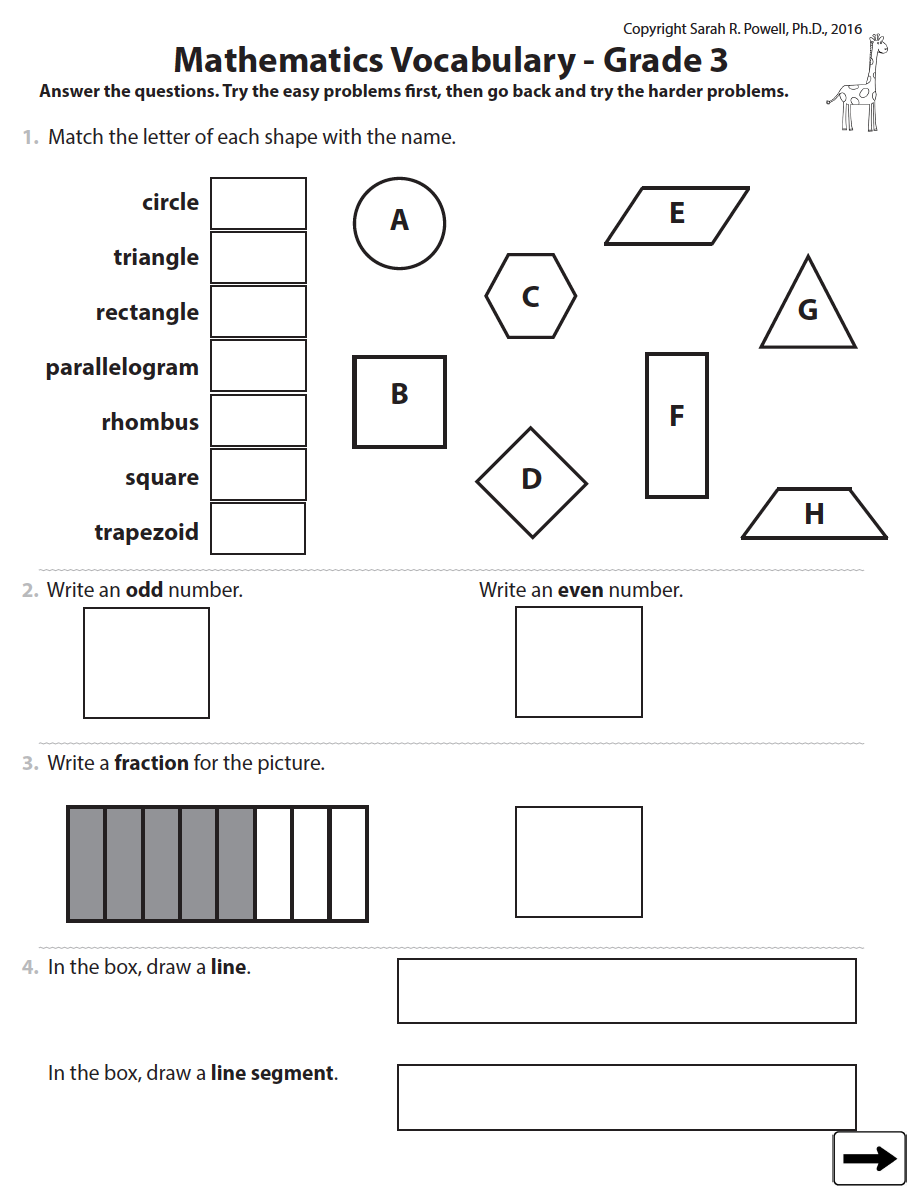 circle
triangle
rectangle
parallelogram
rhombus
square
trapezoid
odd
even
fraction
line
line segment
Copyright 2018 Sarah R. Powell, Ph.D.
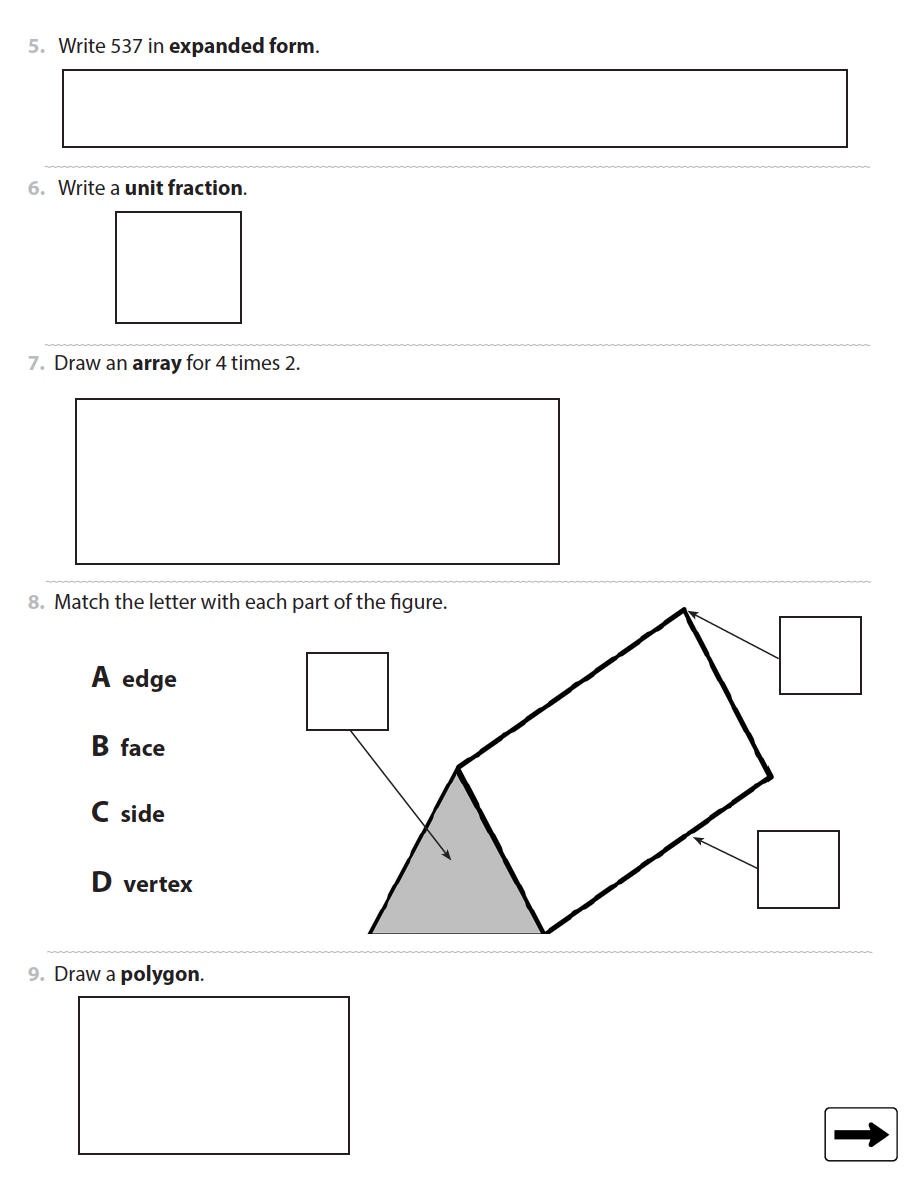 expanded form
unit fraction
array
edge
face
vertex
polygon
Copyright 2018 Sarah R. Powell, Ph.D.
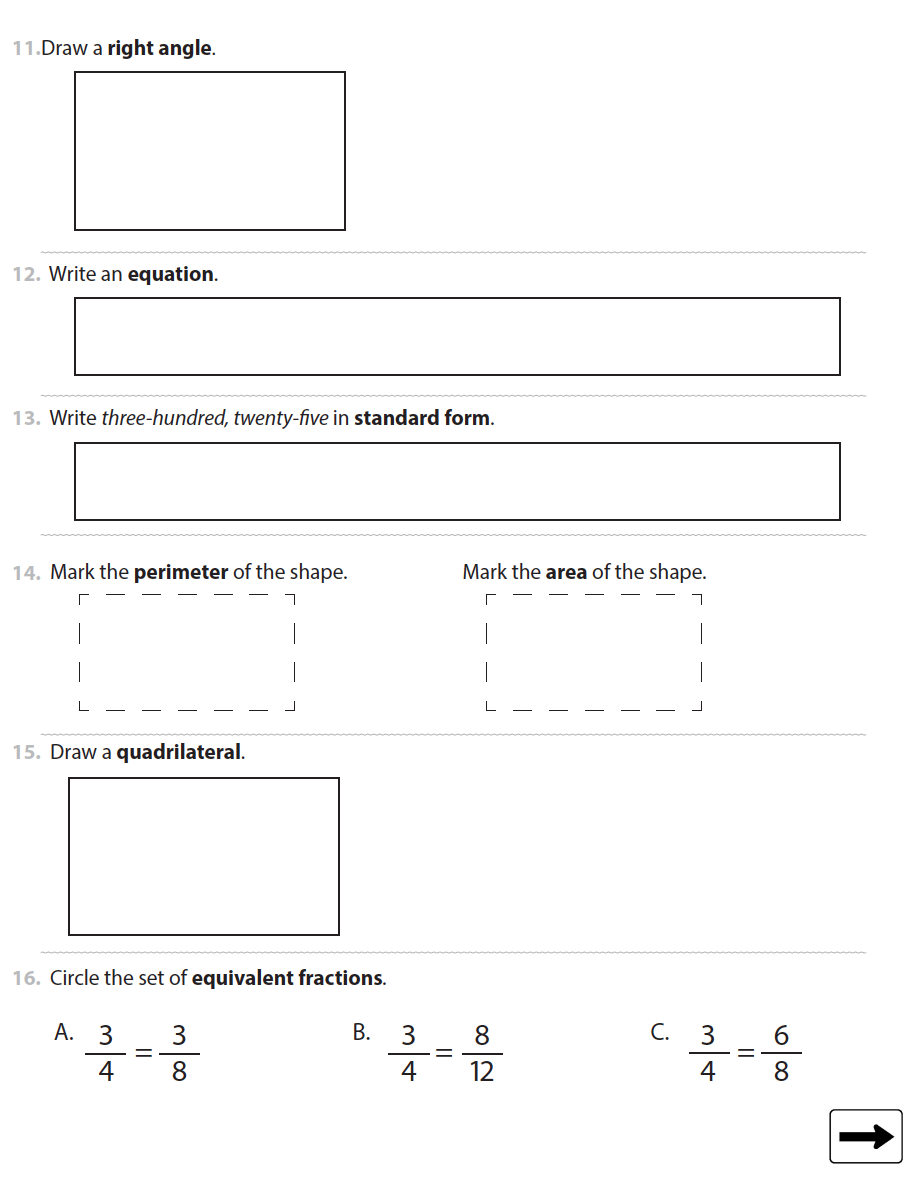 right angle
equation
standard form
perimeter
area
quadrilateral
equivalent fractions
Copyright 2018 Sarah R. Powell, Ph.D.
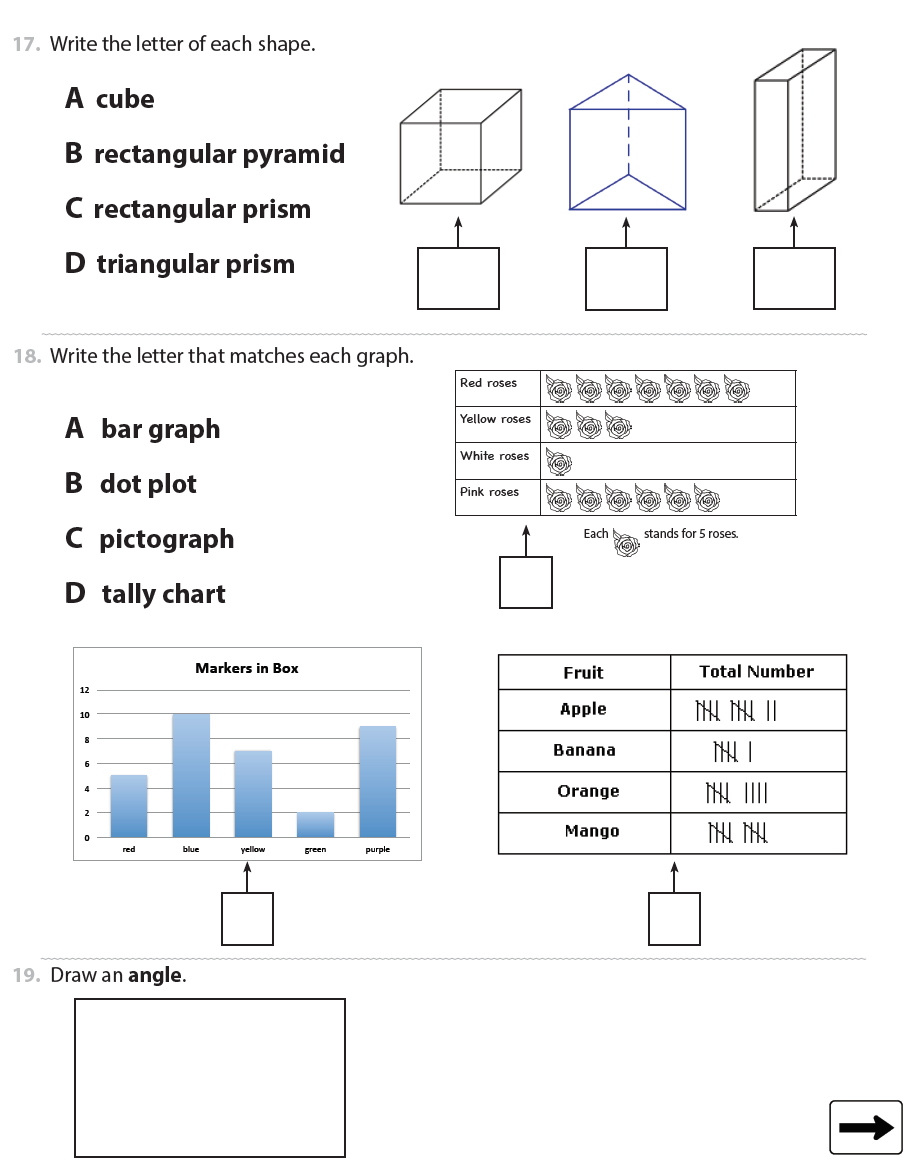 cube
rectangular pyramid
rectangular prism
triangular prism
bar graph
dot plot
pictograph
tally chart
angle
Copyright 2018 Sarah R. Powell, Ph.D.
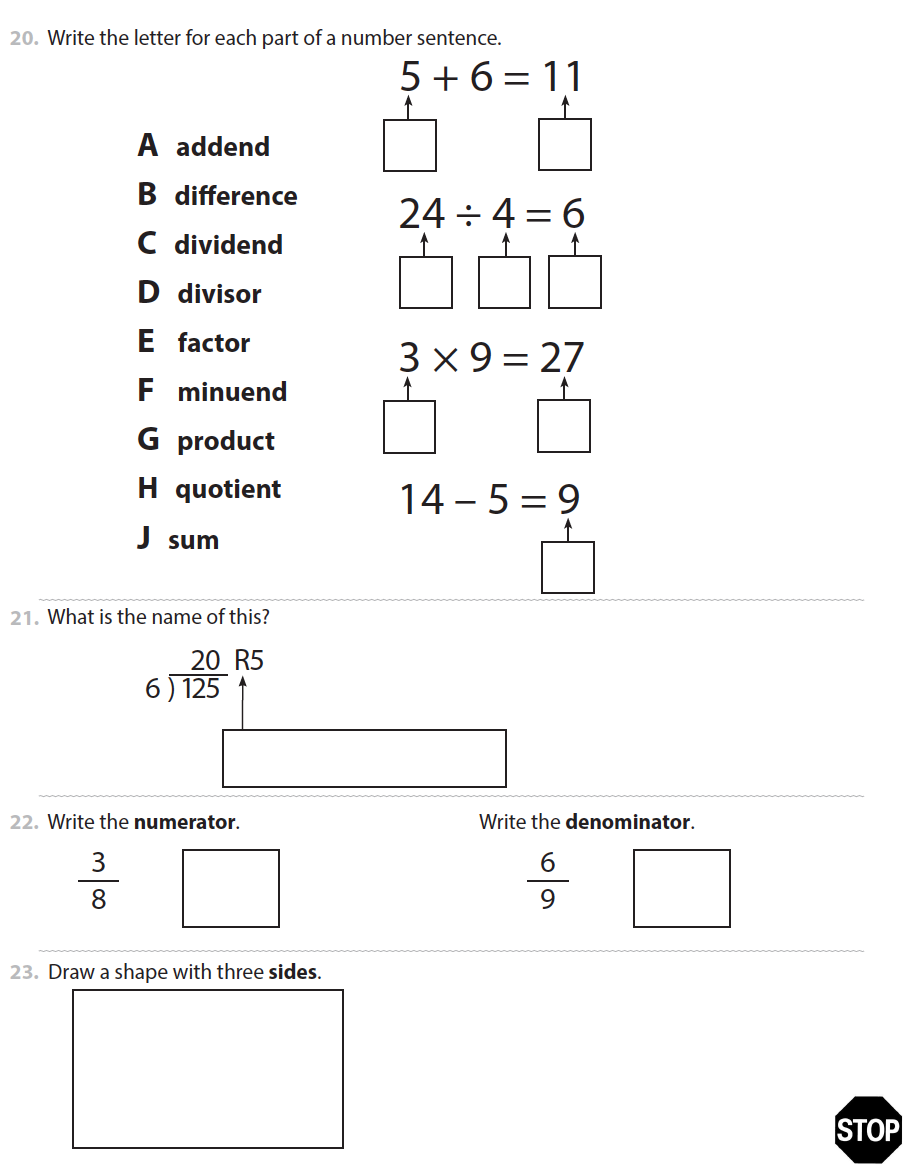 addend
difference
dividend
divisor
factor
minuend
product
quotient
sum
remainder
numerator
denominator
sides
Copyright 2018 Sarah R. Powell, Ph.D.
www.sarahpowellphd.com
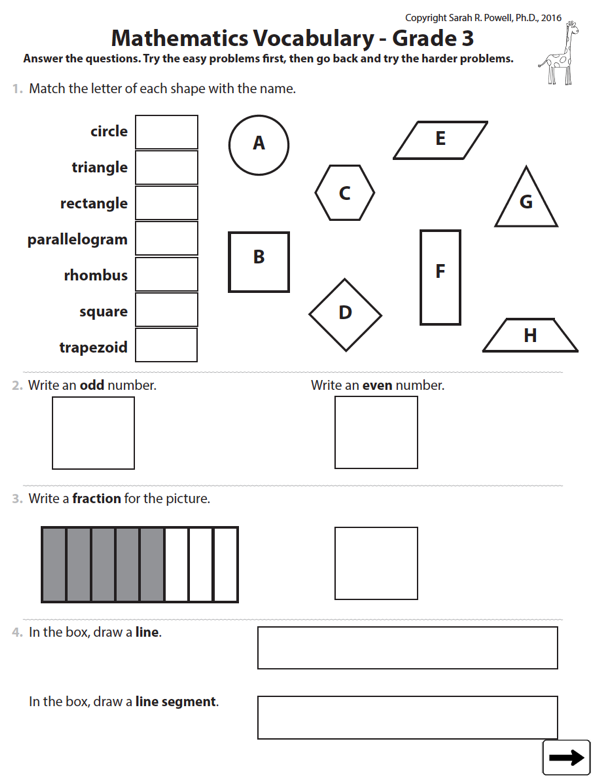 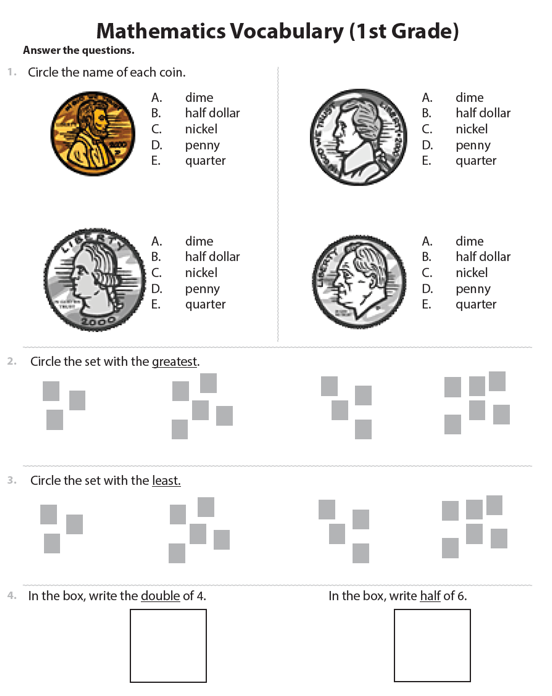 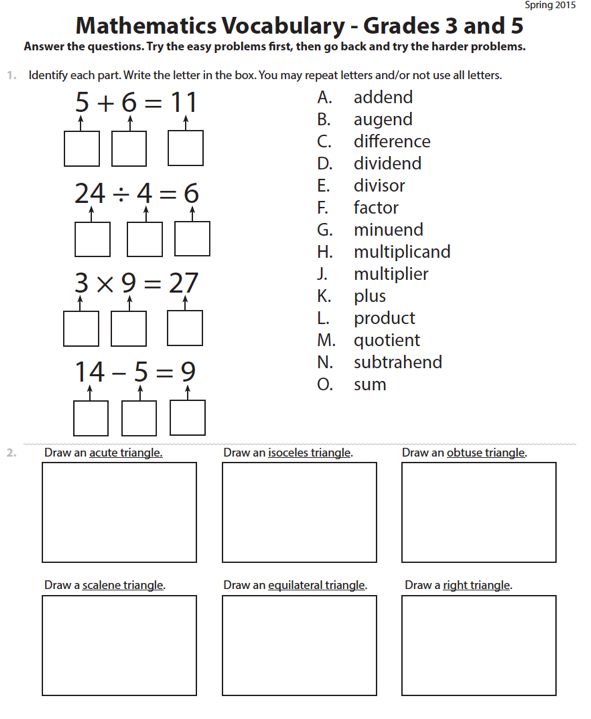 Copyright 2018 Sarah R. Powell, Ph.D.
srpowell@austin.utexas.edu
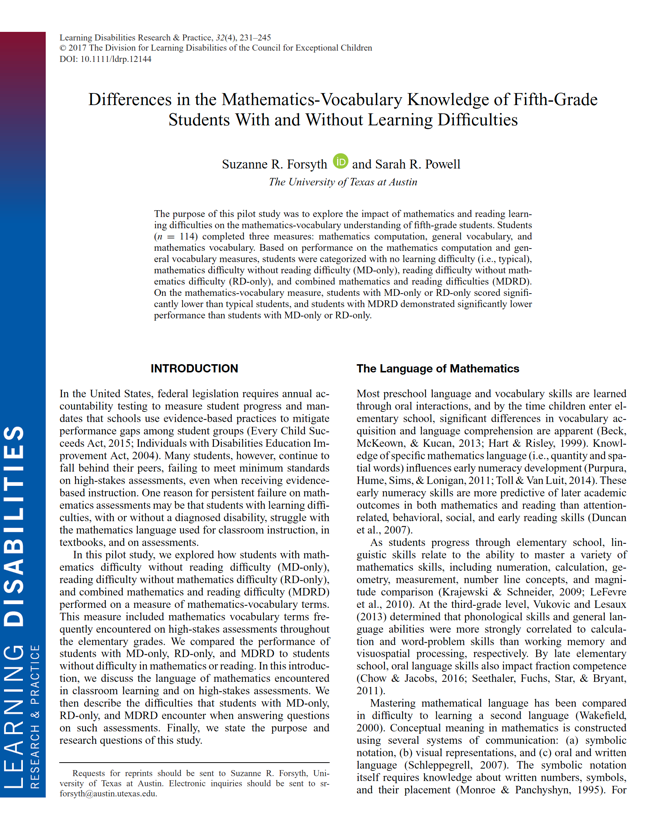 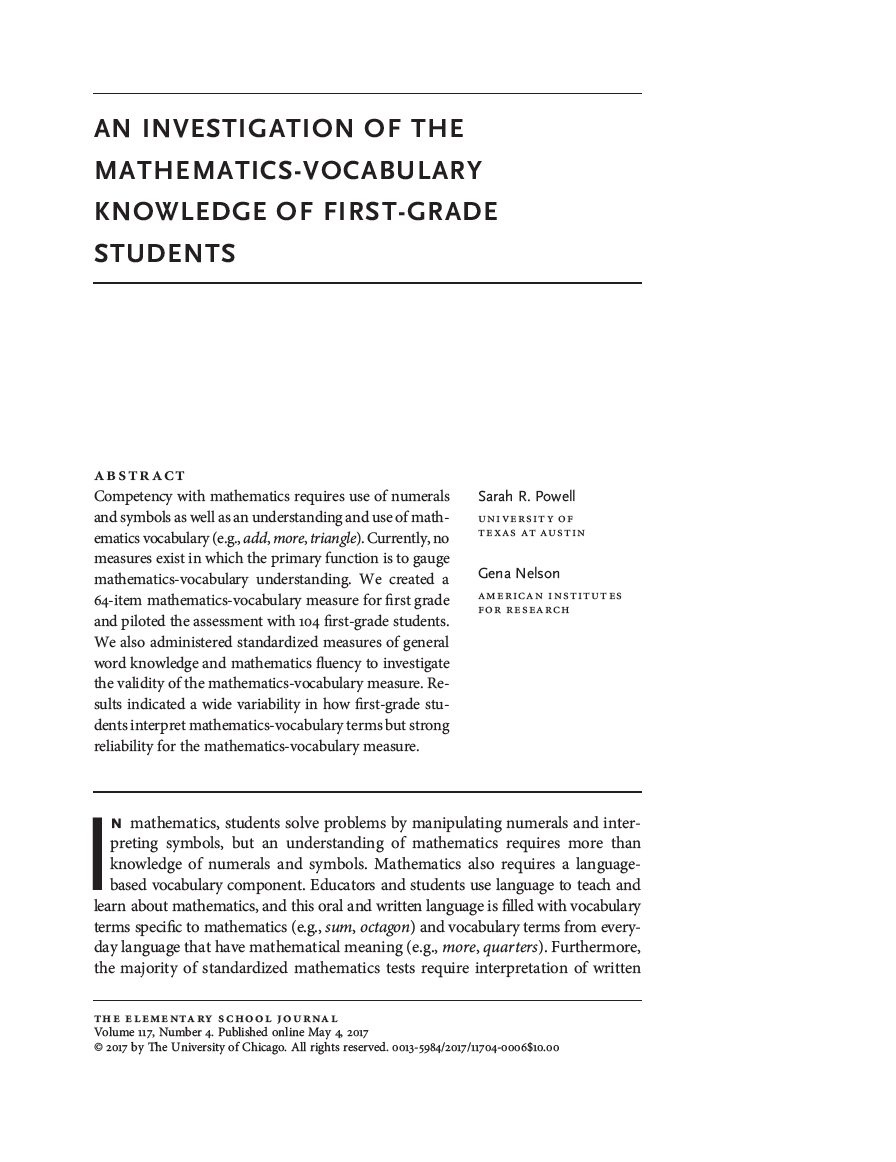 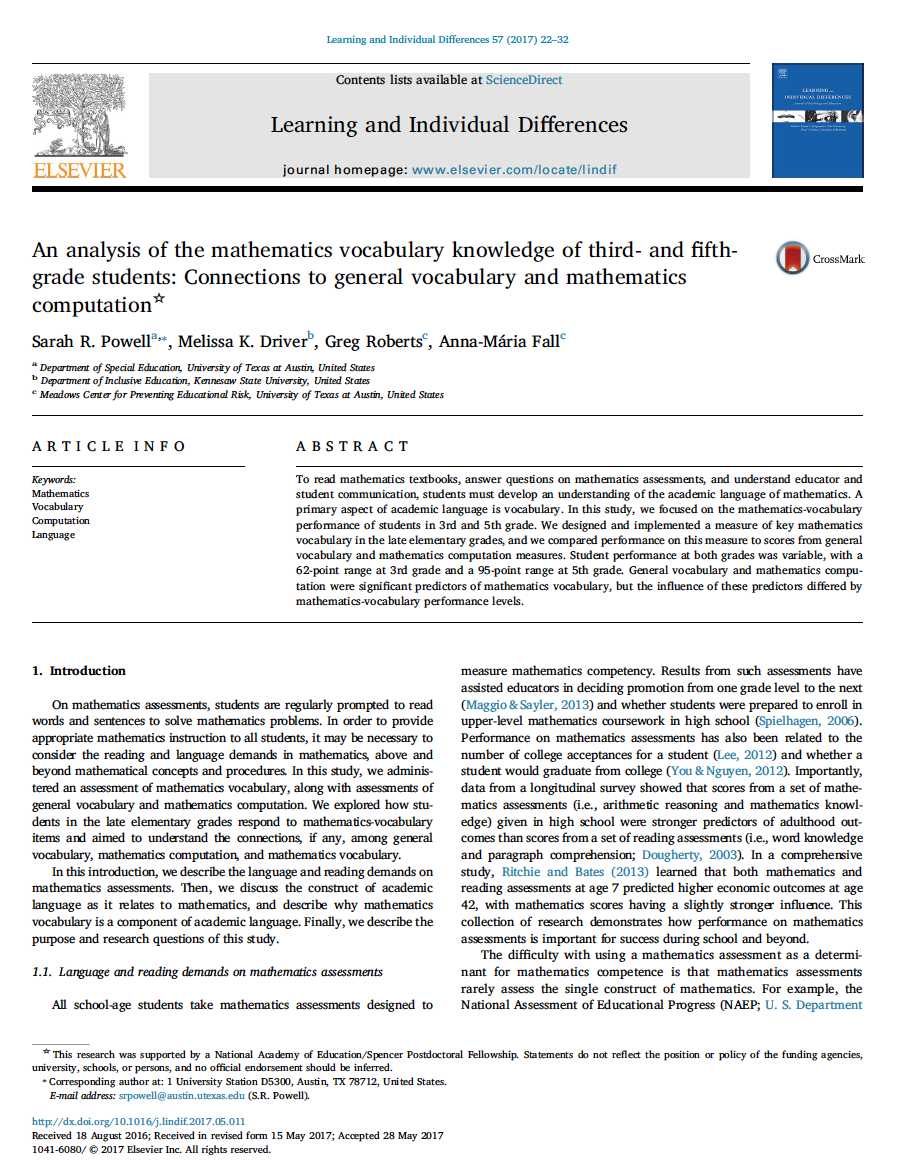 Copyright 2018 Sarah R. Powell, Ph.D.
Thank you!
Sarah R. Powell
The University of Texas at Austin

srpowell@austin.utexas.edu
@sarahpowellphd
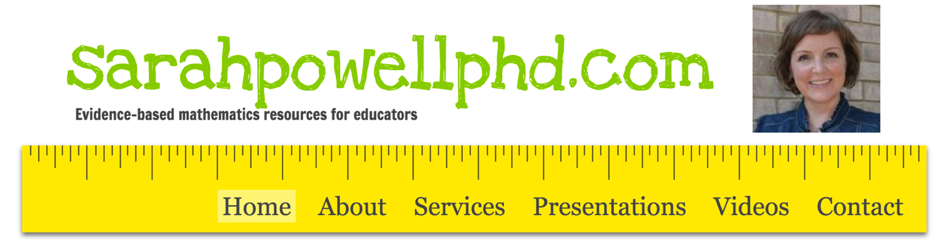 Copyright 2018 Sarah R. Powell, Ph.D.